ASEAN Academic Networking in Water Disaster Management and Climate ChangeRID Actions towards enhancing preparedness for future climateADISORN CHAMPATHONGRoyal Irrigation Department, Thailand
23 September 2014
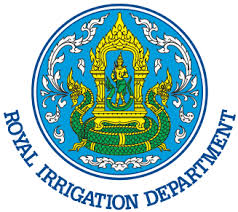 Presentation Outline
Introduction to RID
Climate Change : IPCC (AR5)
3. What are RID actions for future climate?
4. What does RID require for future CC ?
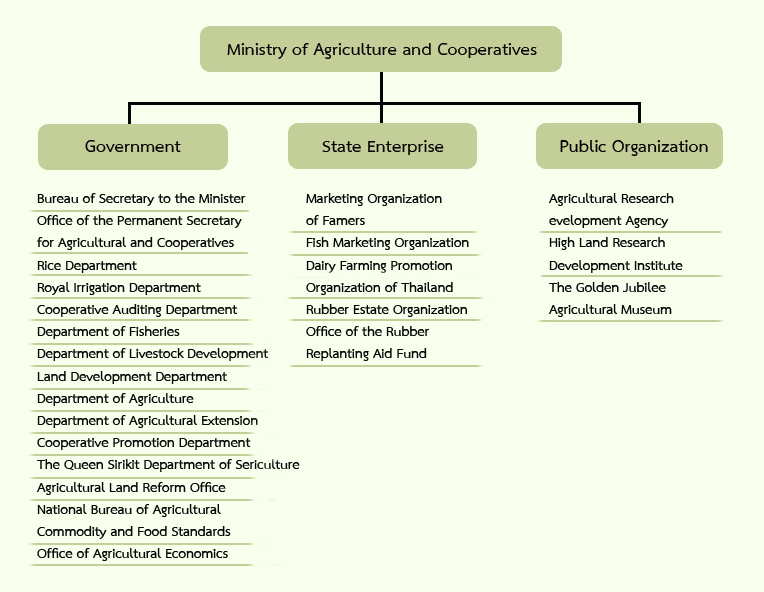 http://eng.moac.go.th/ewt_news.php?nid=12
1.Introduction to RID
B.E.2470 (A.D.1927)
B.E.2457 (A.D.1914)
B.E.2445 (A.D.1902)
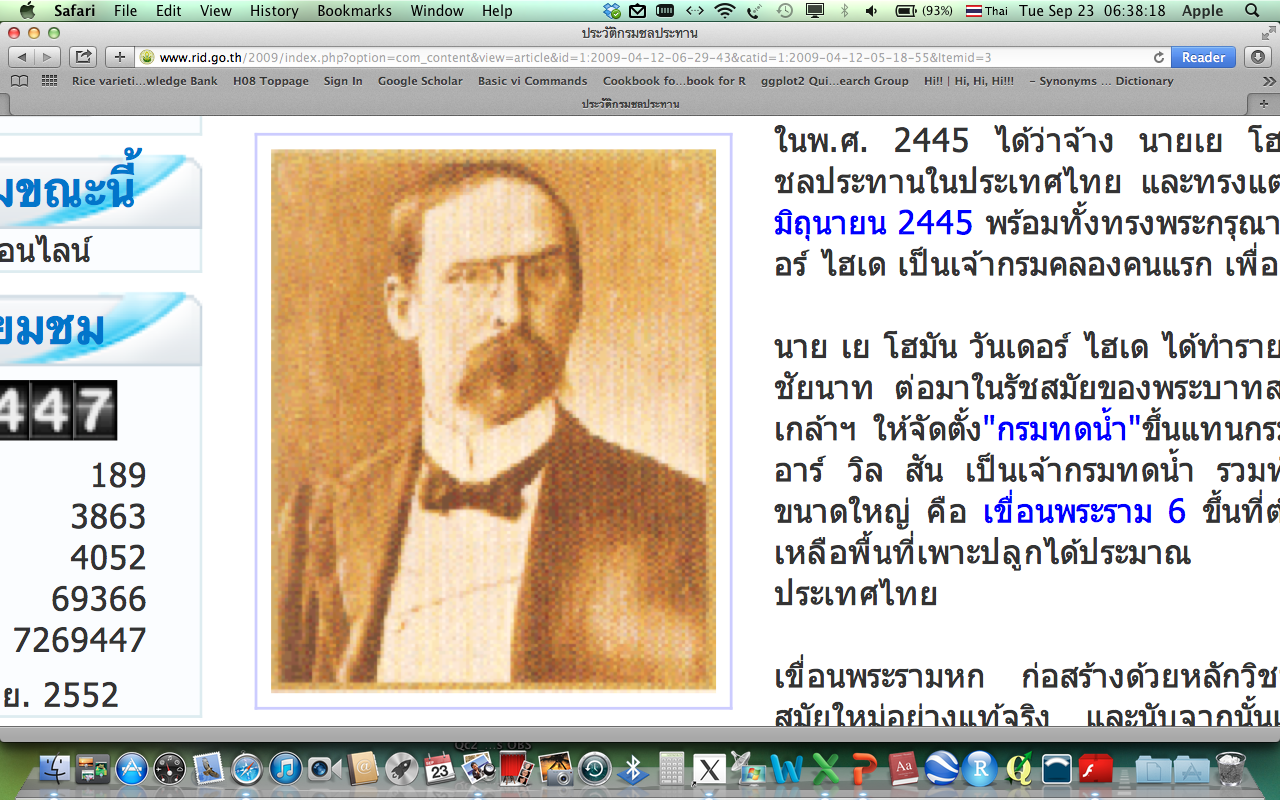 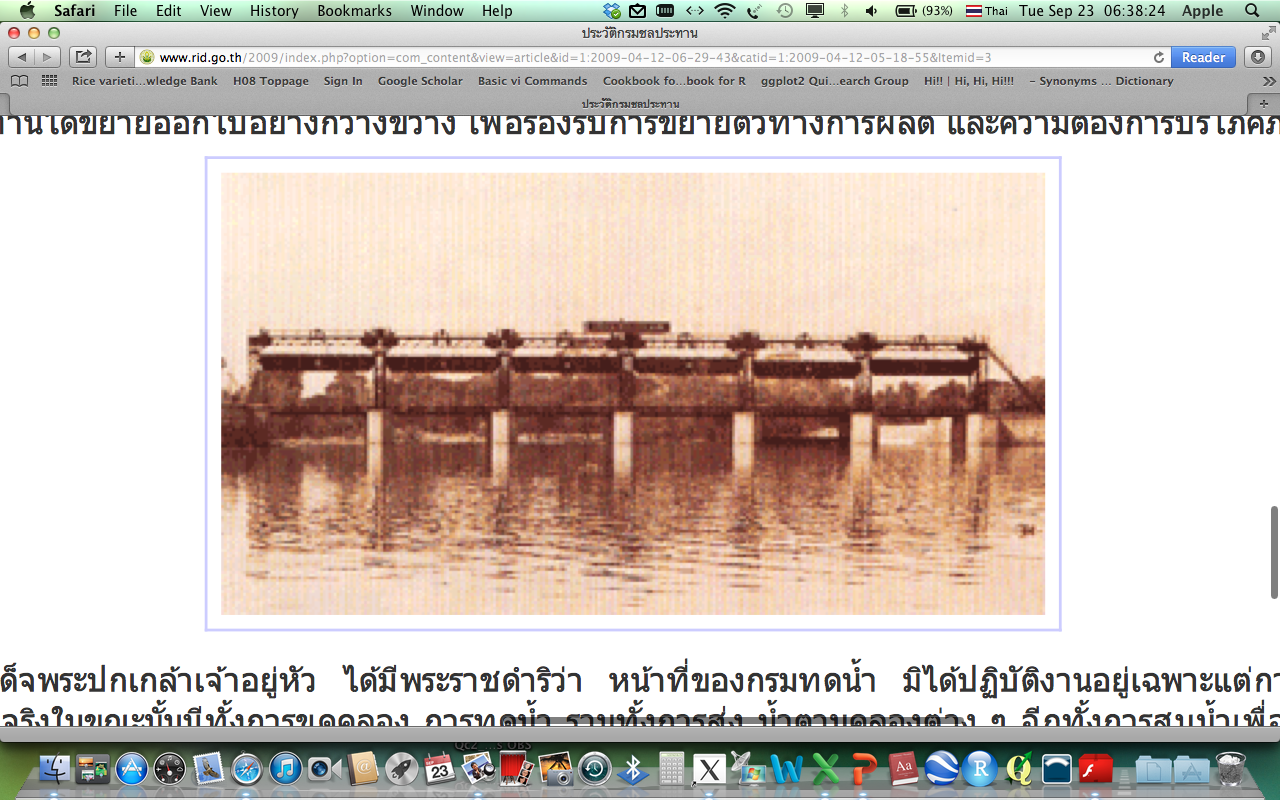 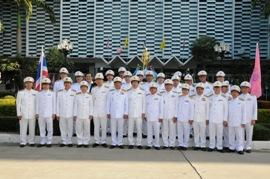 “Royal Irrigation Department”
“Barrages Department”
(1ST Barrage in Thailand)
”The 1st Director General
of Canals Department”
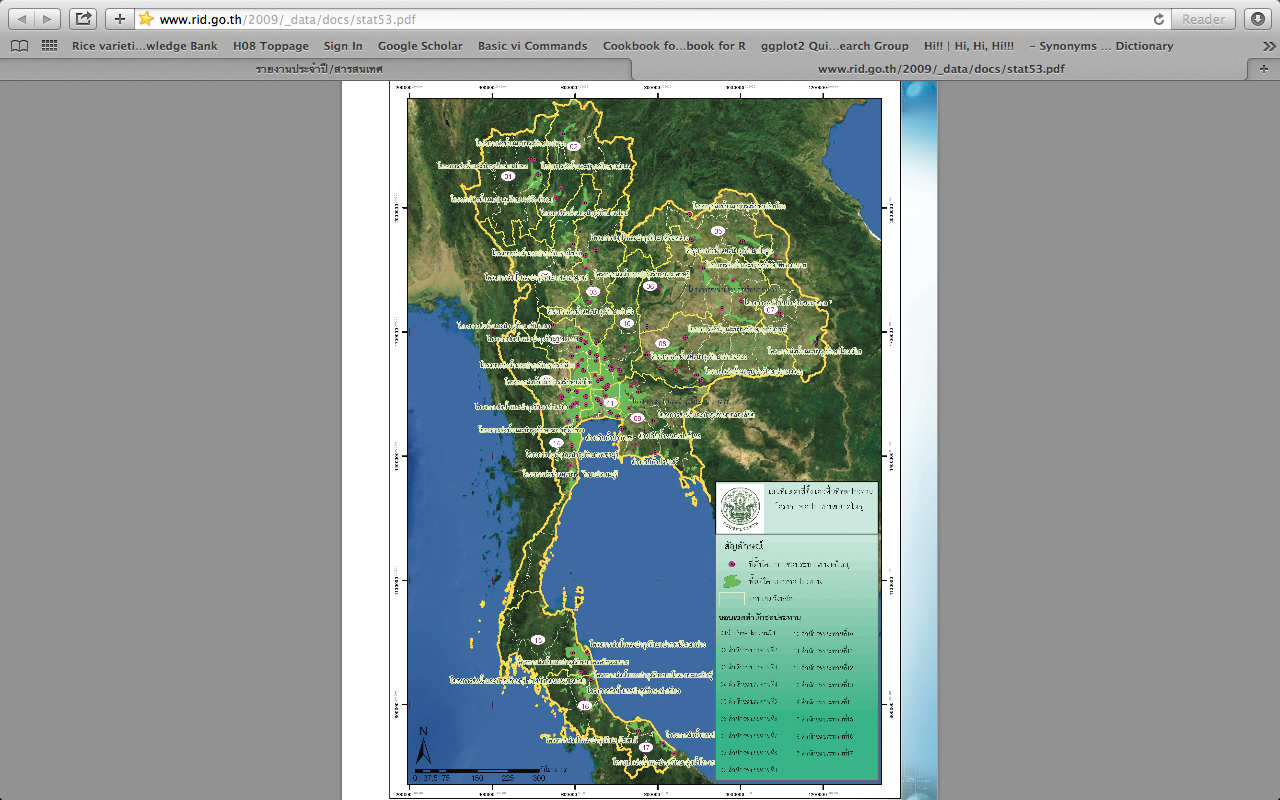 Irrigation in Thailand:
Large-scale Proj. : ….
Medium-scale Proj. : …
Total Irrigation Area: 30.309   rai
1.Introduction to RID
Mission: 
To develop WR and to increase irrigated area according to their potential and natural balance;
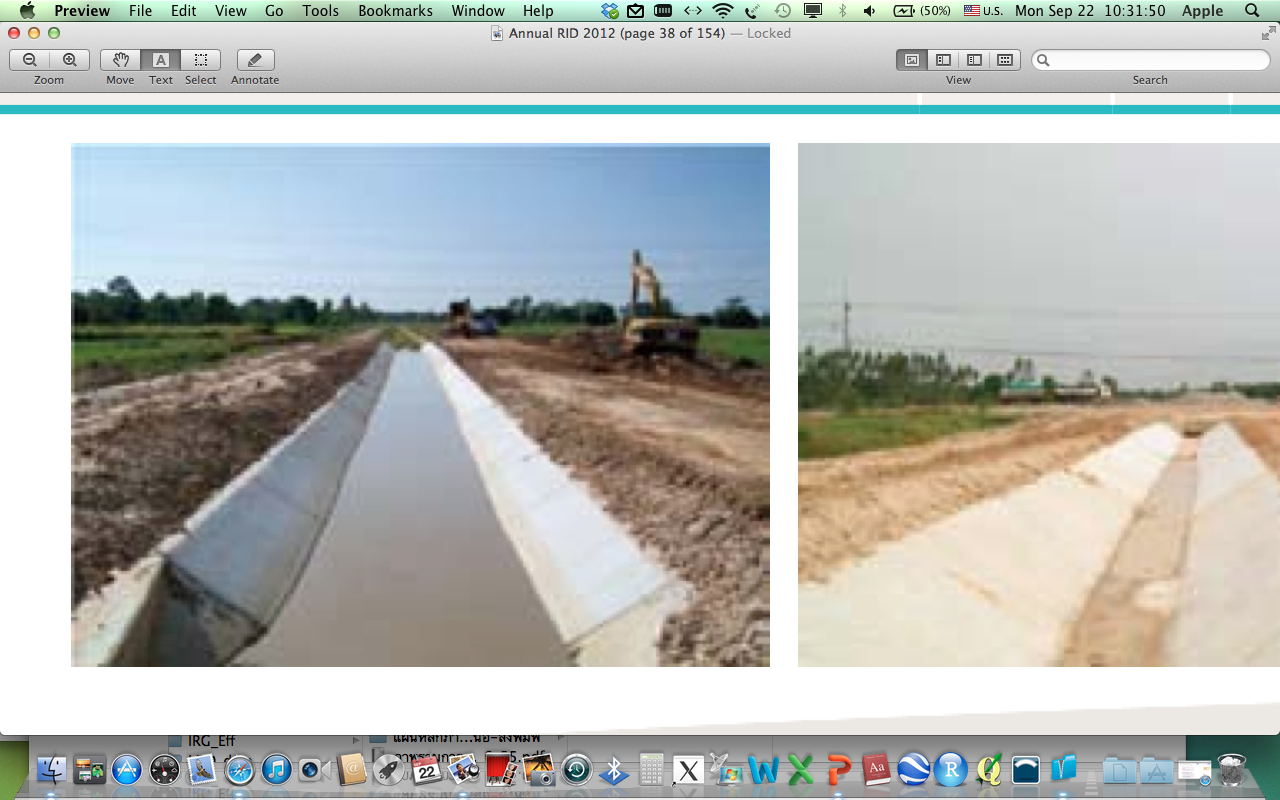 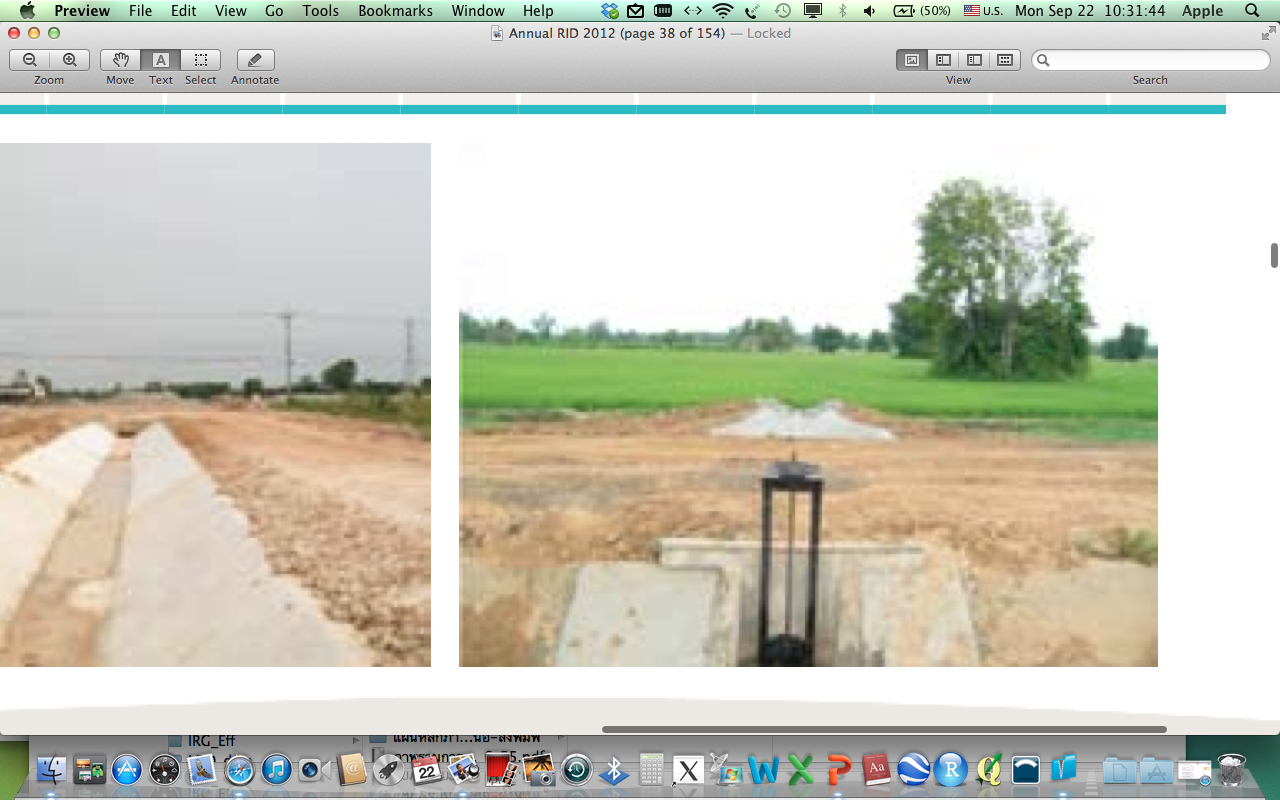 1.Introduction to RID
Mission: 
To develop WR and to increase irrigated area according to their potential and natural balance;
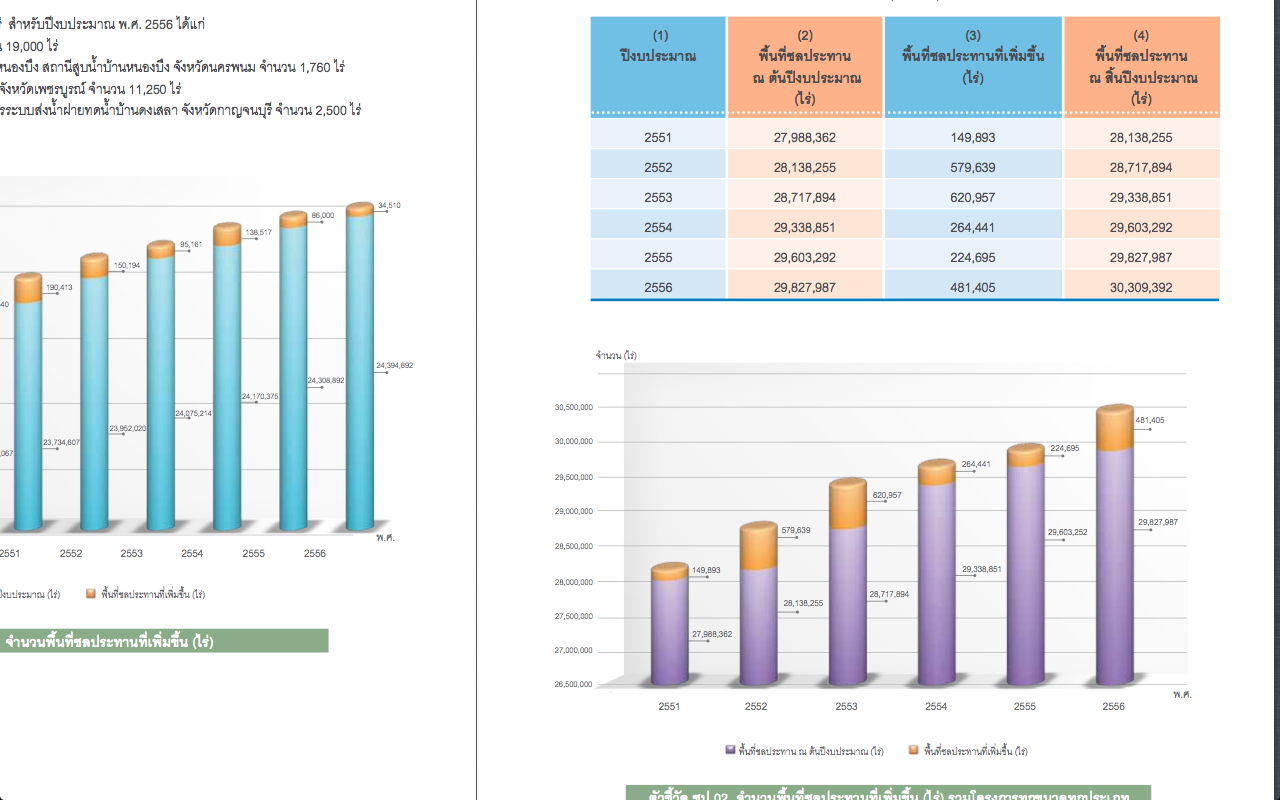 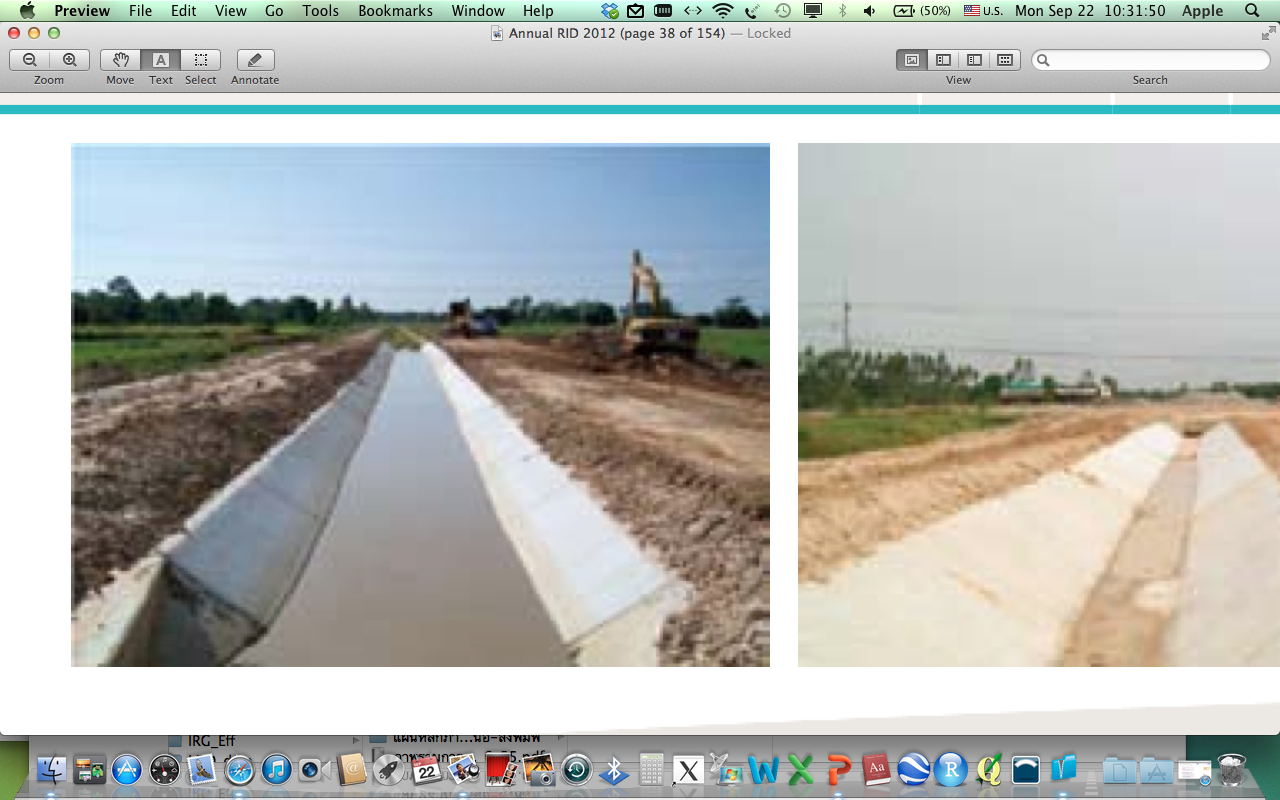 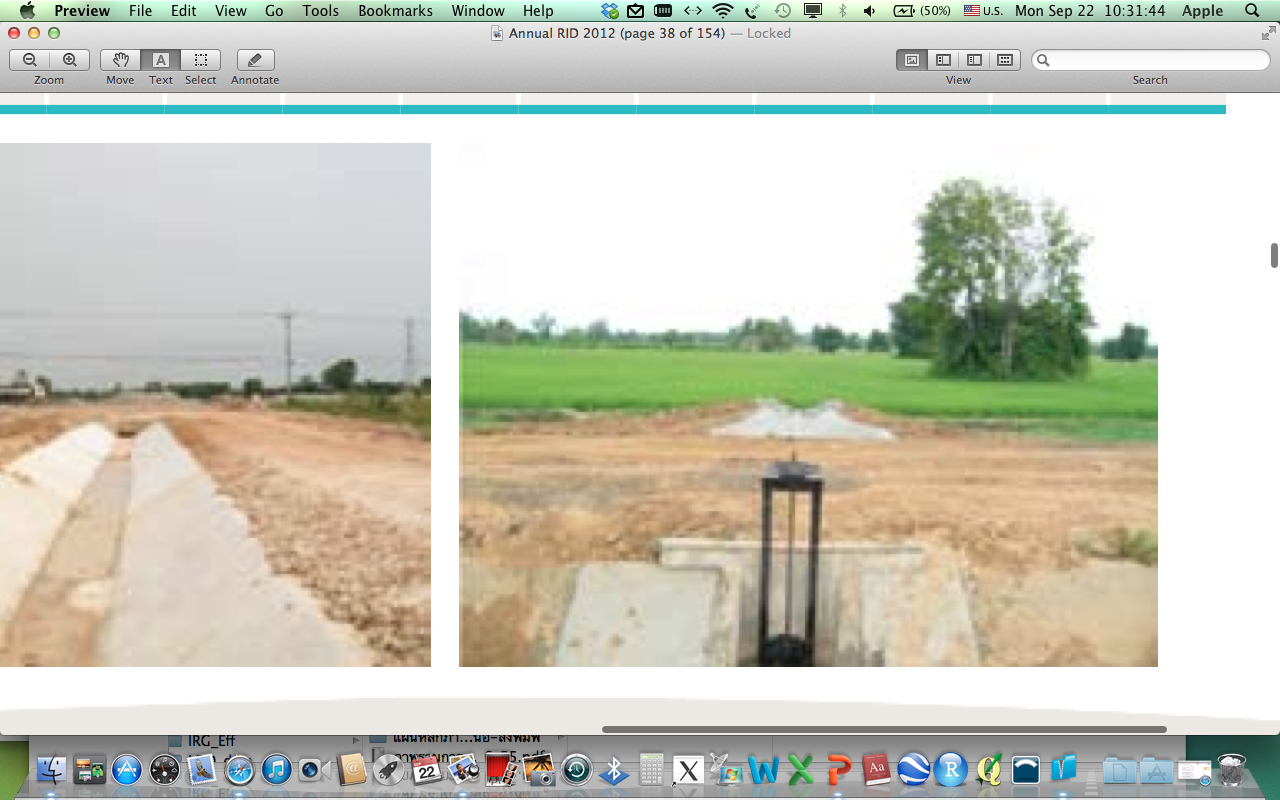 1.Introduction to RID
Mission: 
To manage water allocation in equitable and sustainable manners;
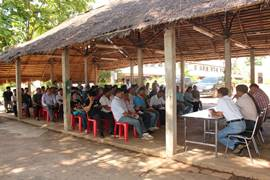 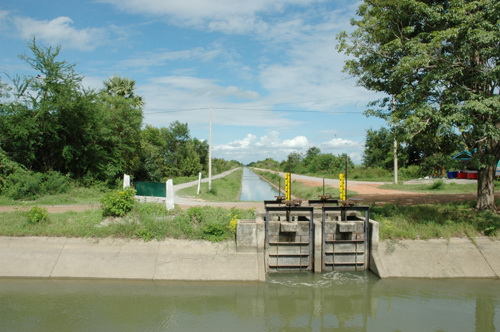 1.Introduction to RID
Mission: 
To prevent and mitigate water hazards as appropriate mission;
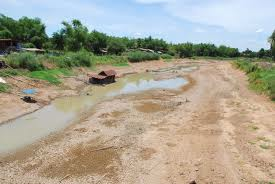 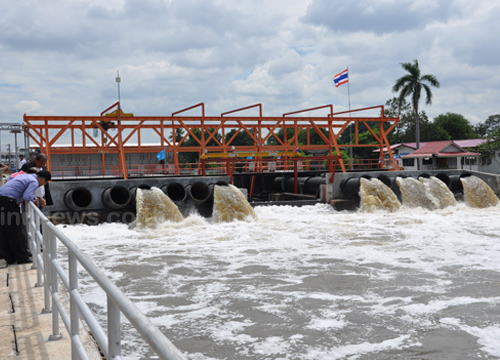 1.Introduction to RID
Mission: 
To encourage people participation in WRM and WRD.
United Nations Public Service Awards : Fostering participation in policy-making decisions through innovative mechanisms
1st Place Winner: Integrated Drought Prevention and Mitigation: The Mae Yom Operation and Maintenance Office , 2012
2nd Place Winner: Participatory Irrigation Management,: Kra Siew Operation and Maintenance Office ,  2011
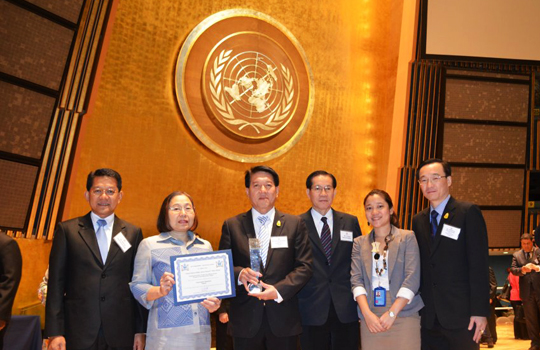 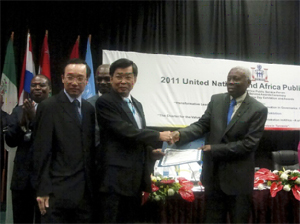 http://www.unpan.org/dpadm/unpsdayawards/unpublicserviceawards/tabid/1522/language/en-us/default.aspx
2. Climate Change : 
IPCC Fifth Assessment Report (AR5)
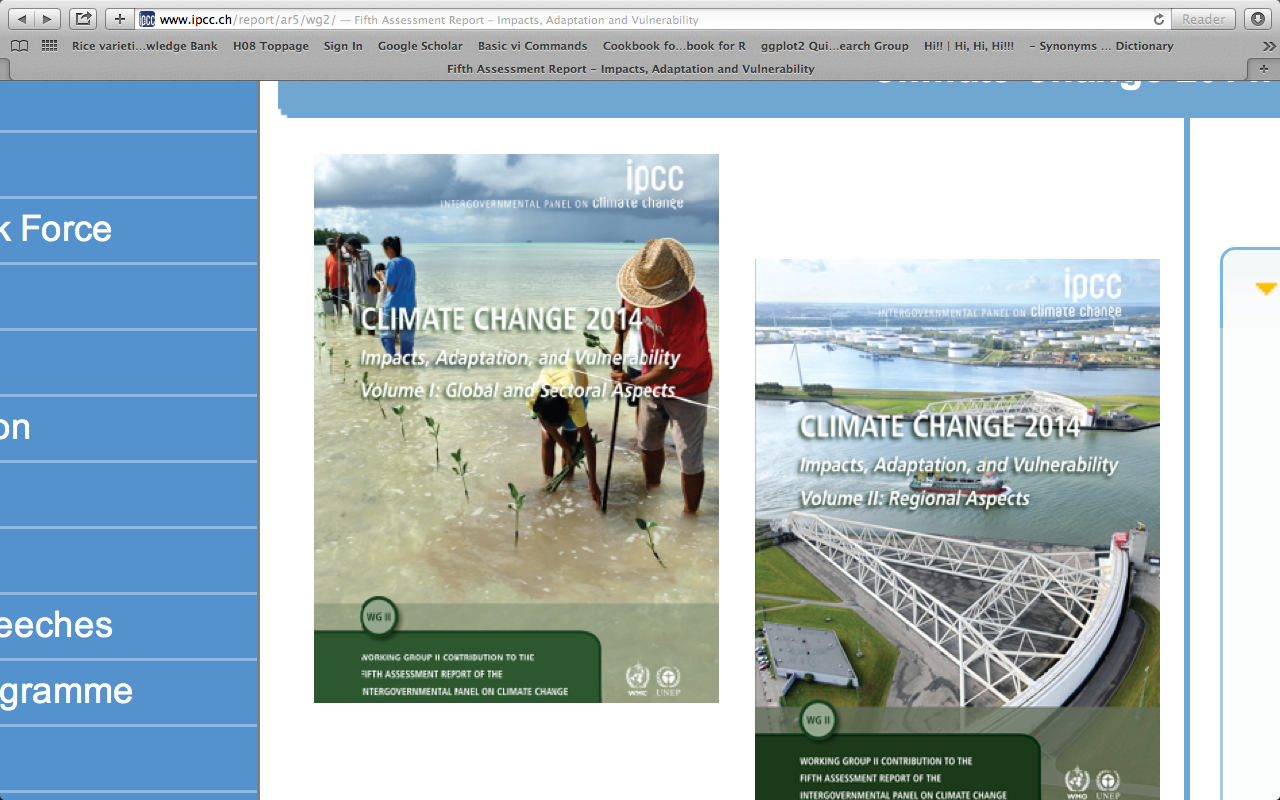 The AR5 (esp.WG-II) are very important to guide adaptation measures for agencies
Key Risks and Adaptation in ASIA
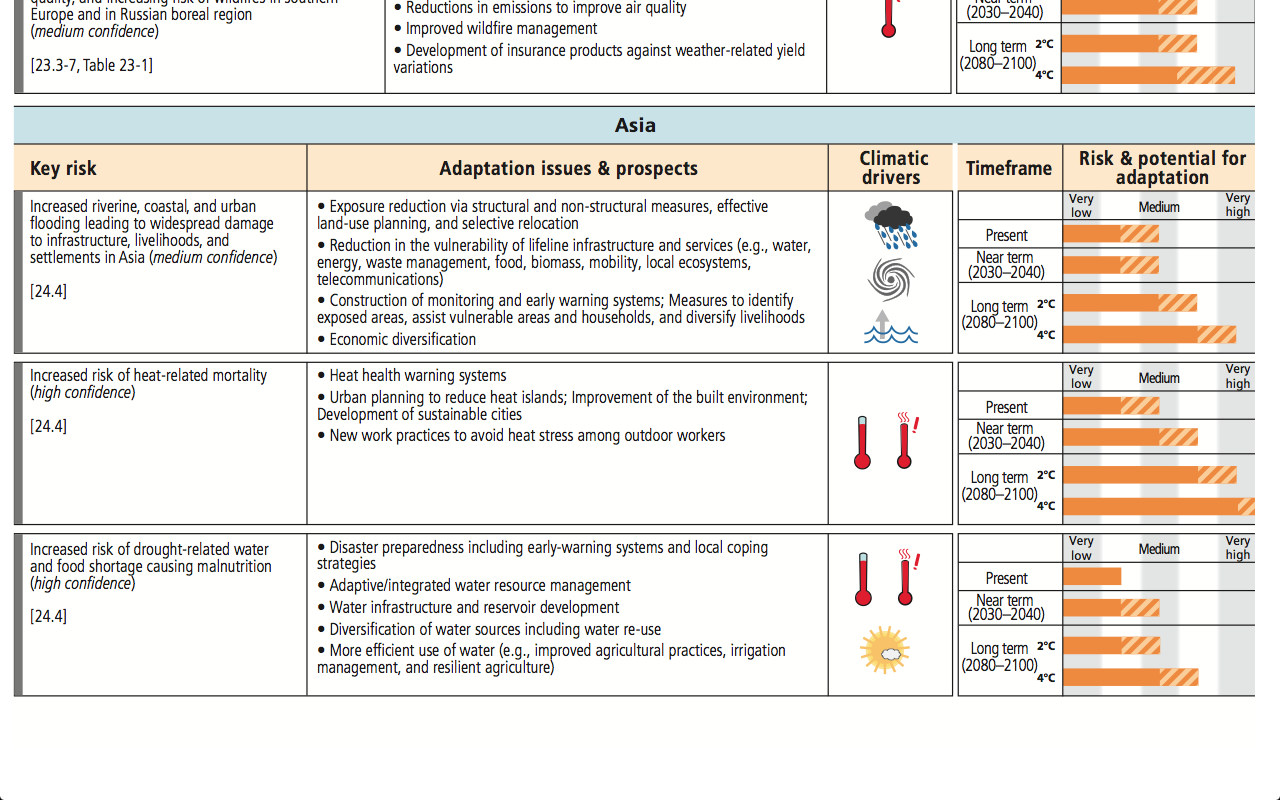 “Land-use planning, early warning systems, etc.
“Flood”
“Heat health warning systems, urban planning etc.
“Heat”
“Disaster preparedness, IWRM, Irrigation management, etc.”
“Drought”
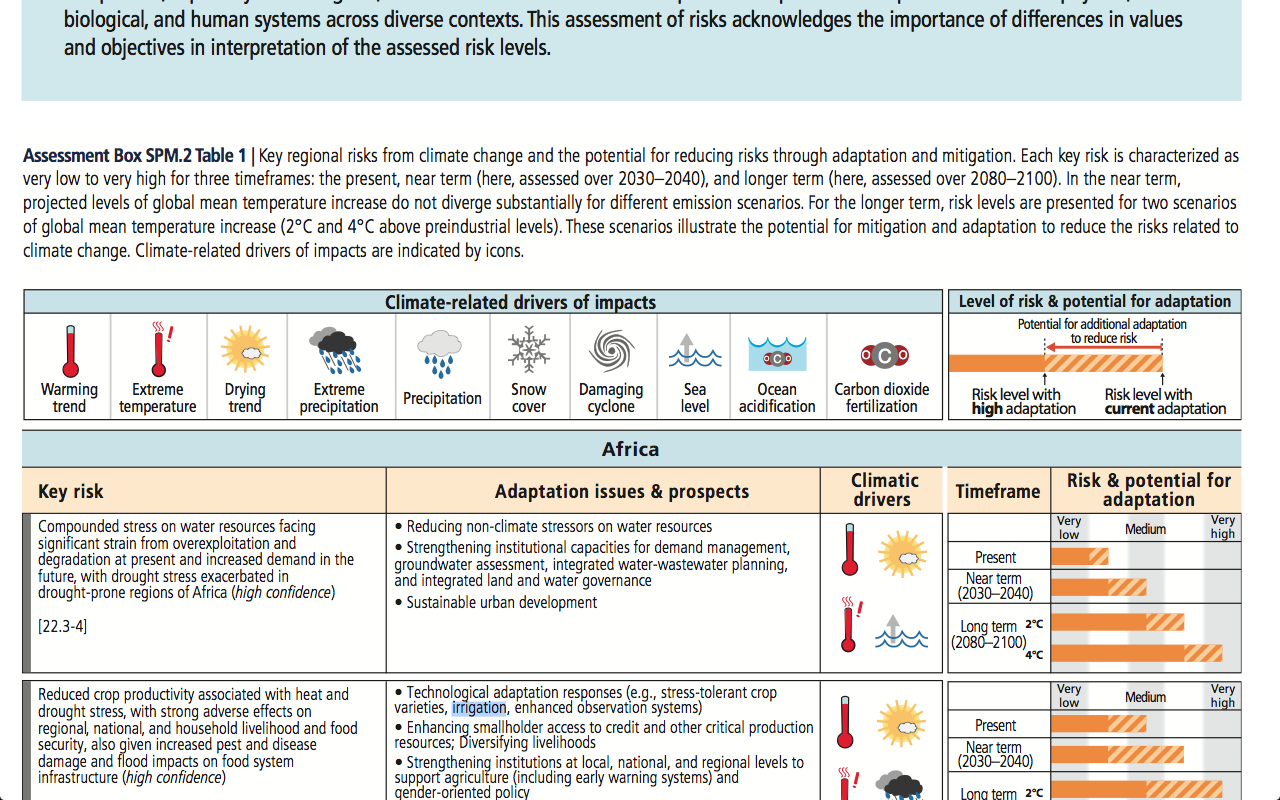 IPCC (2014): WG2AR5_SPM
2. Importance of Irrigation under future climate
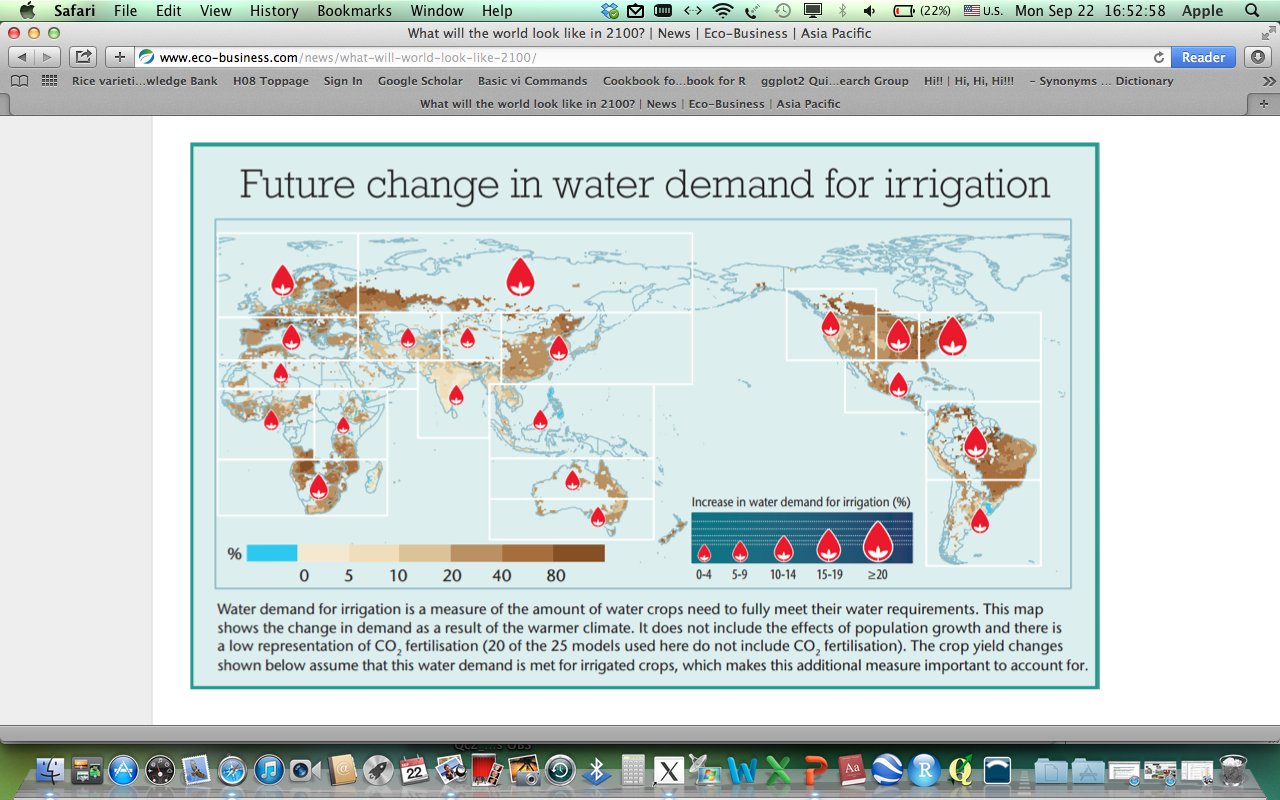 http://www.eco-business.com/news/what-will-world-look-like-2100/
3. What are RID actions for future climate?
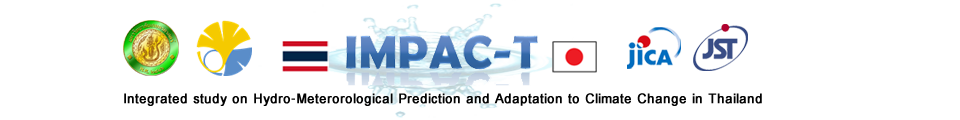 JIID
Japanese Institute of Irrigation and Drainage
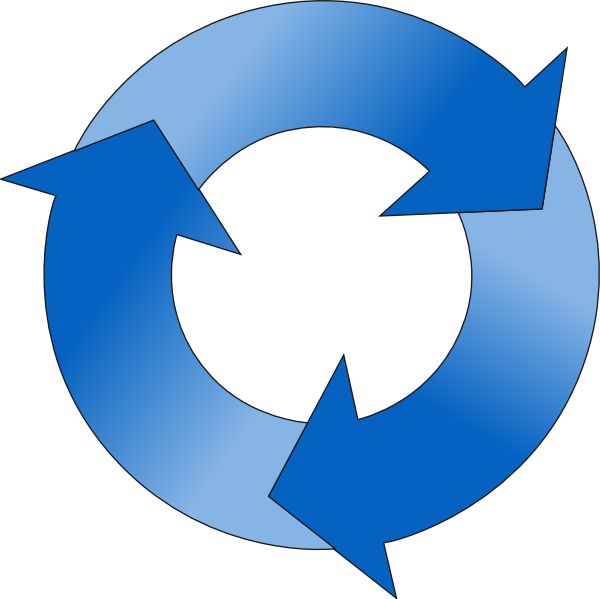 IMPACT
ASSESSMENT
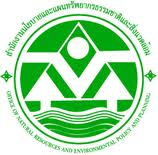 OFFICE OF NATURAL RESOURCES 
AND ENVIRONMENTAL POLICY AND PLANNING
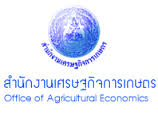 POLICY FORMULATION
ADAPTATION
 MEASURES
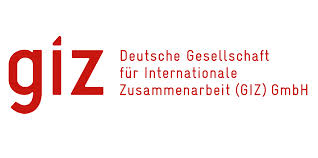 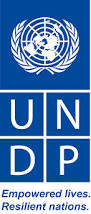 JIID
Japanese Institute of Irrigation and Drainage
3.1 Climate Impact on irrigation water & GW : JIID (Plai Chumpon O&M Project in Lower North, TH)
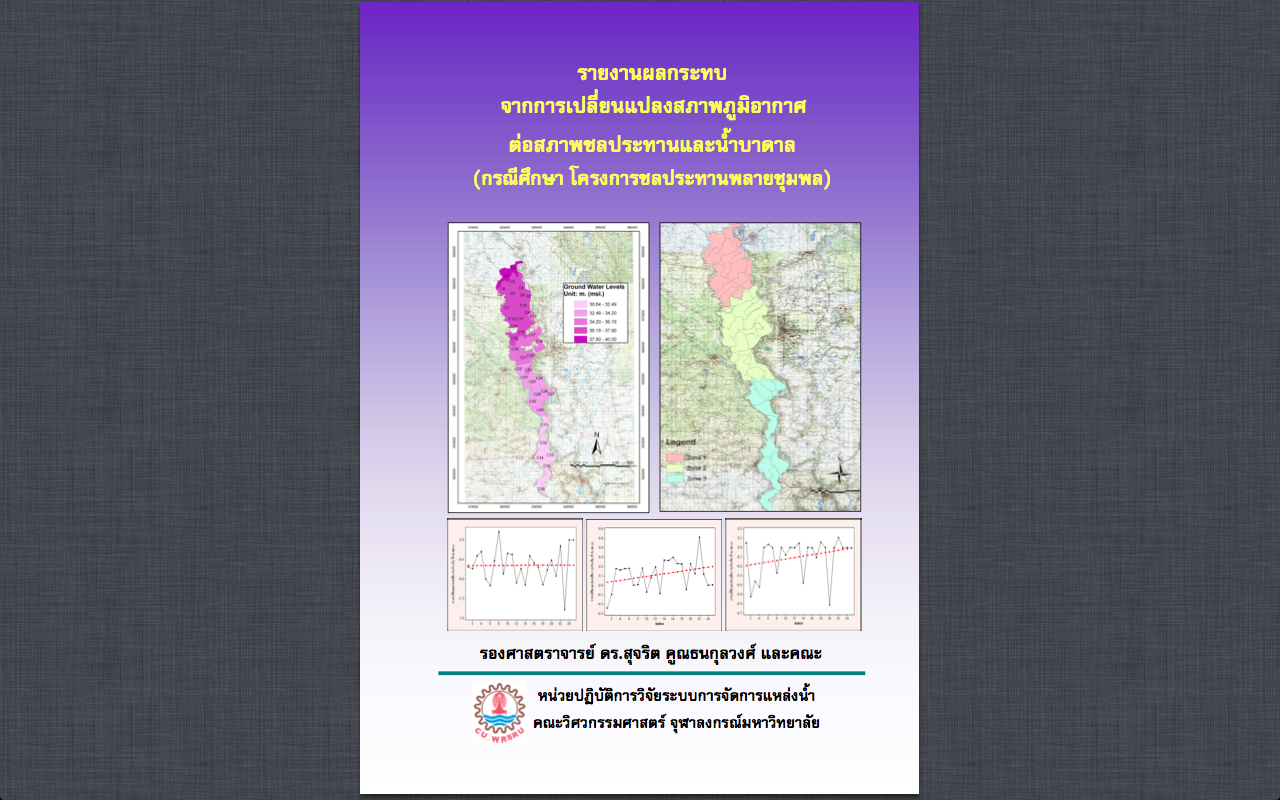 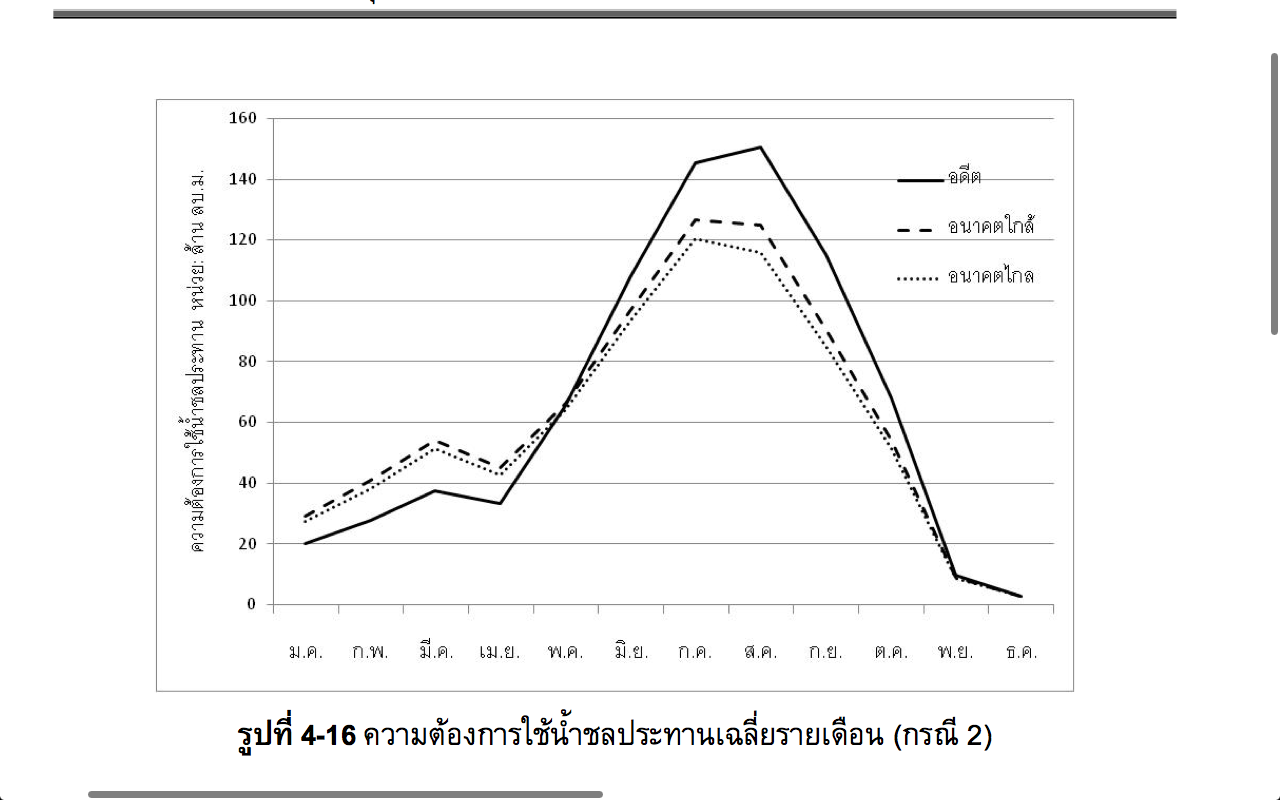 Consumptive water demand
 in the irrigation project [MCM]
J       F      M     A      M      J       J       A       S      O      N       D
1982-2005
2015-2039
2075-2099
Koontanakulvong et al. (2010)
3.1 Suggestion on irrigation water & GW (Plai Chumpon O&M Project in Lower North, TH)
WM in dry season should be carefully monitored because precipitation in the upstream tends to decrease. 
Consumptive water demand in the irrigation project under study will increase .
More irrigation water will be needed in the dry year which will cause water shortage.
Irrigation officers and farmers will need more supplement water  (from borrow pit and conjunctively use with GW)
Koontanakulvong et al. (2010)
3.2 IMPAC-T Project: 	(2008– Mar.2014)
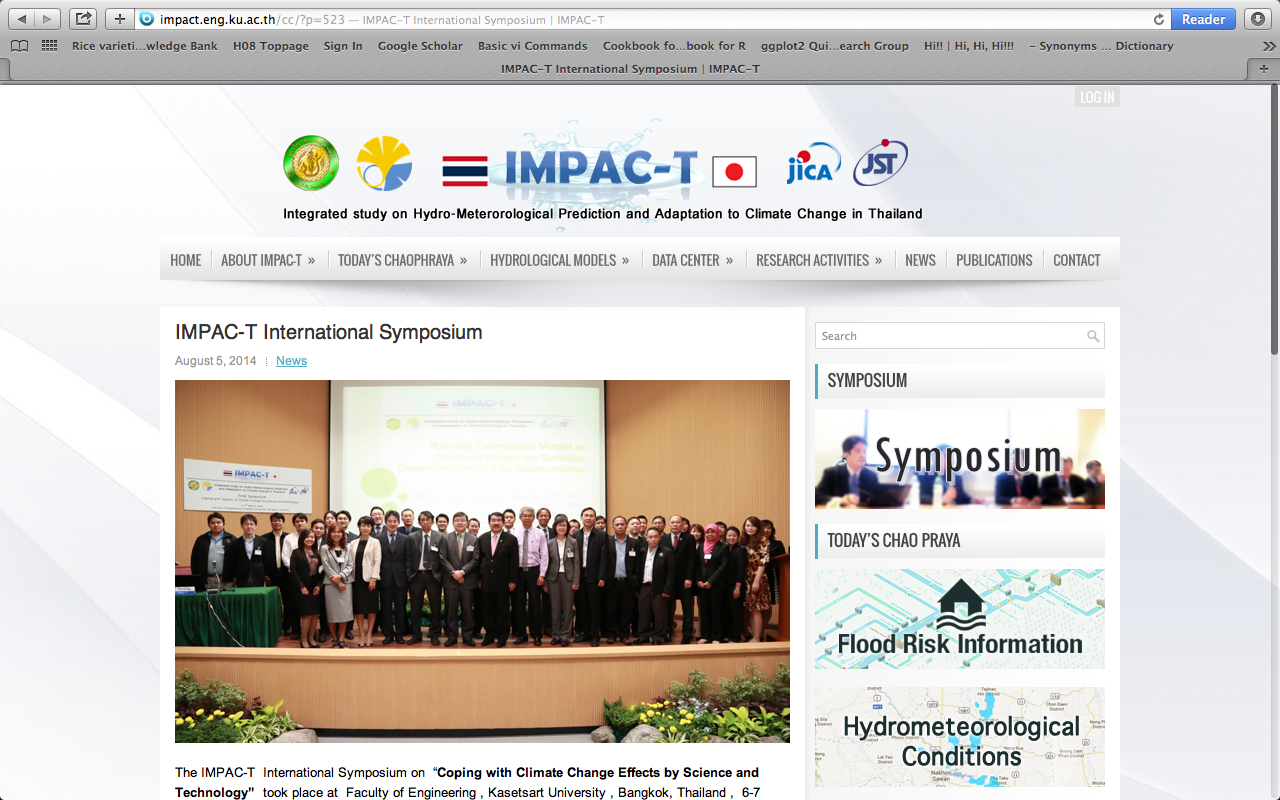 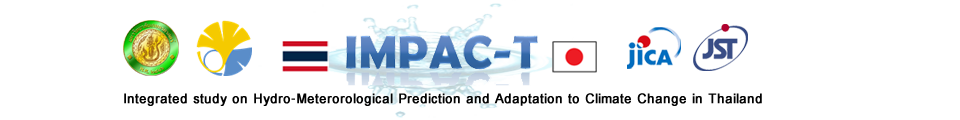 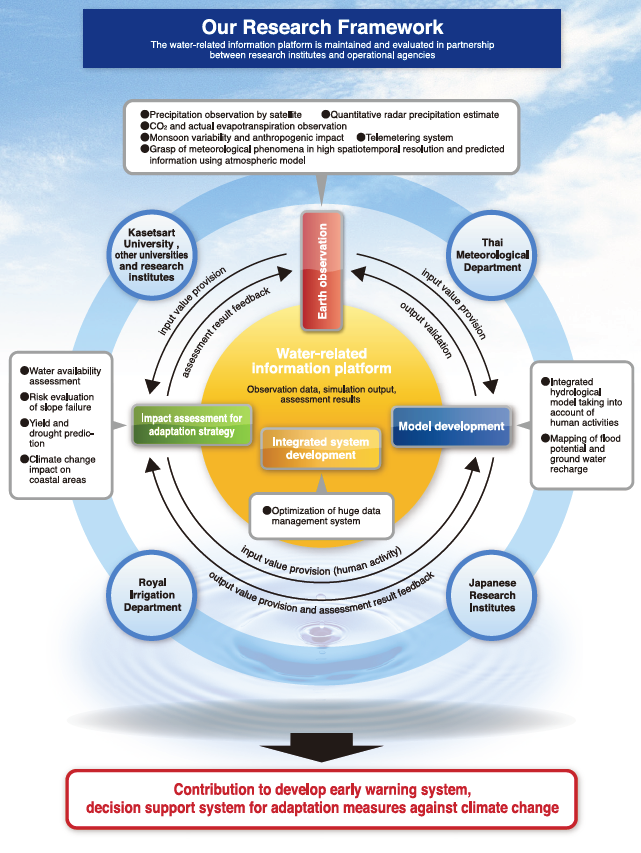 3.2 IMPAC-T Activity
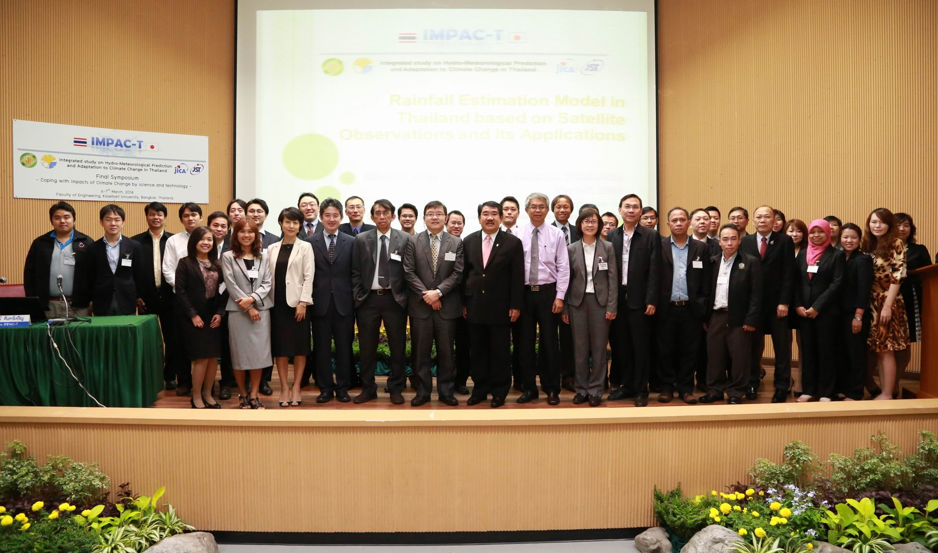 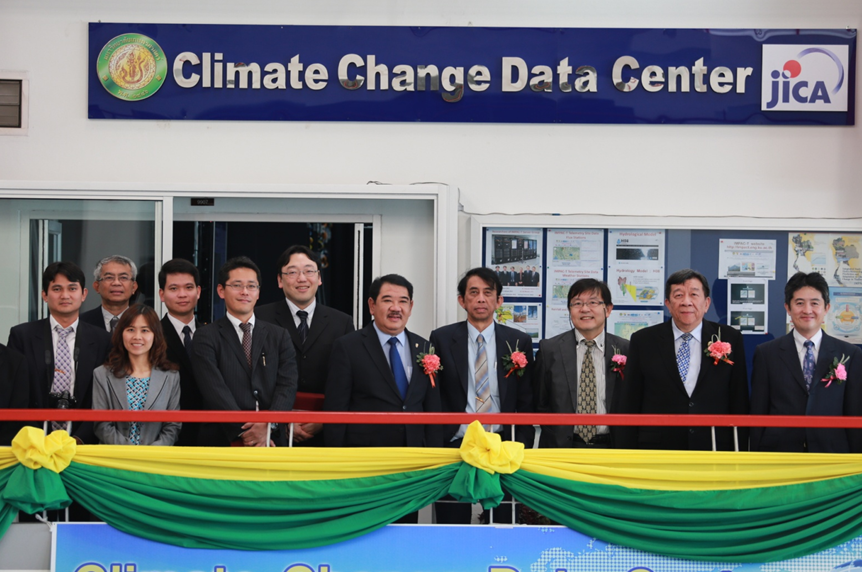 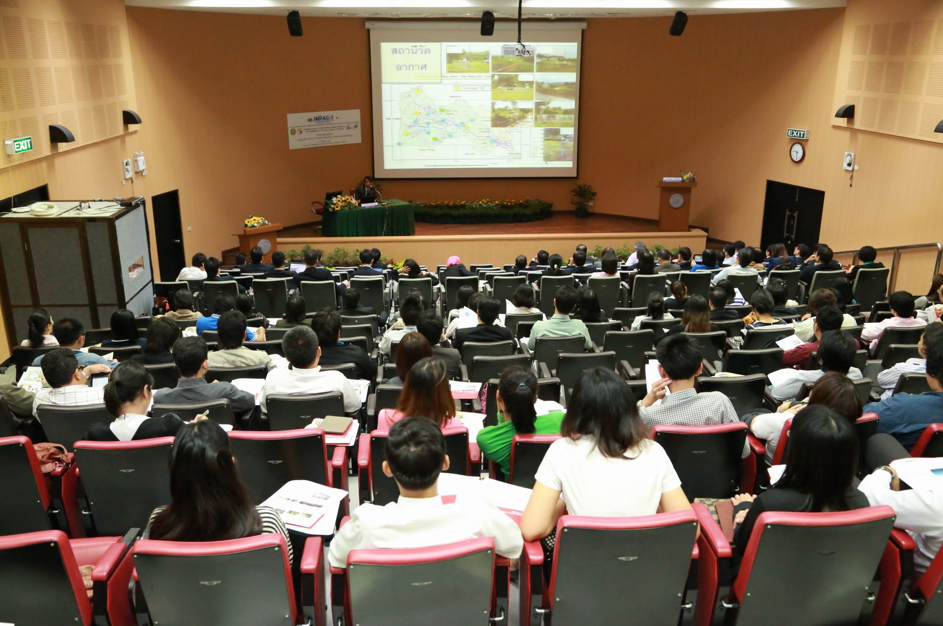 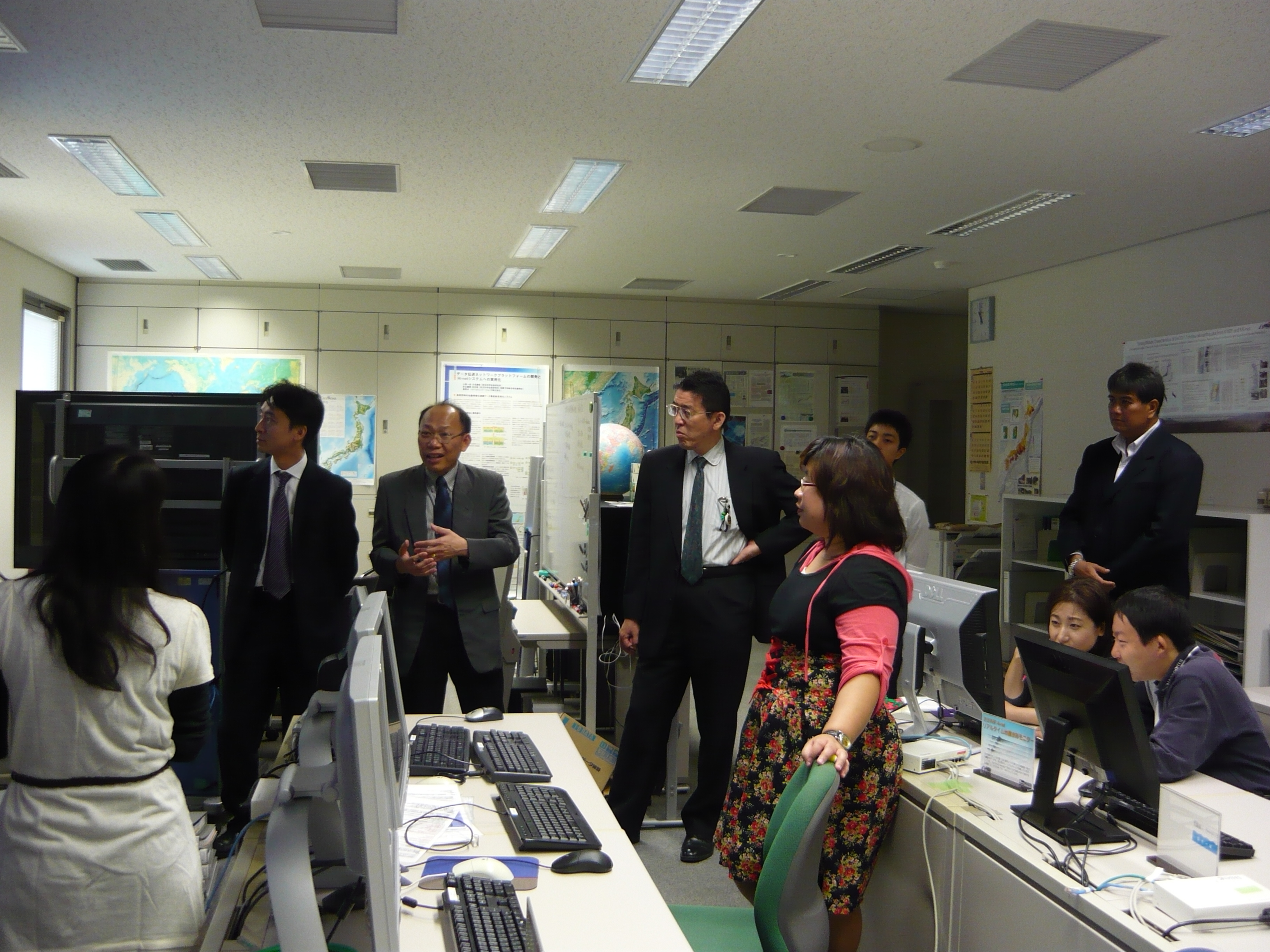 3.2 Projected change in discharge
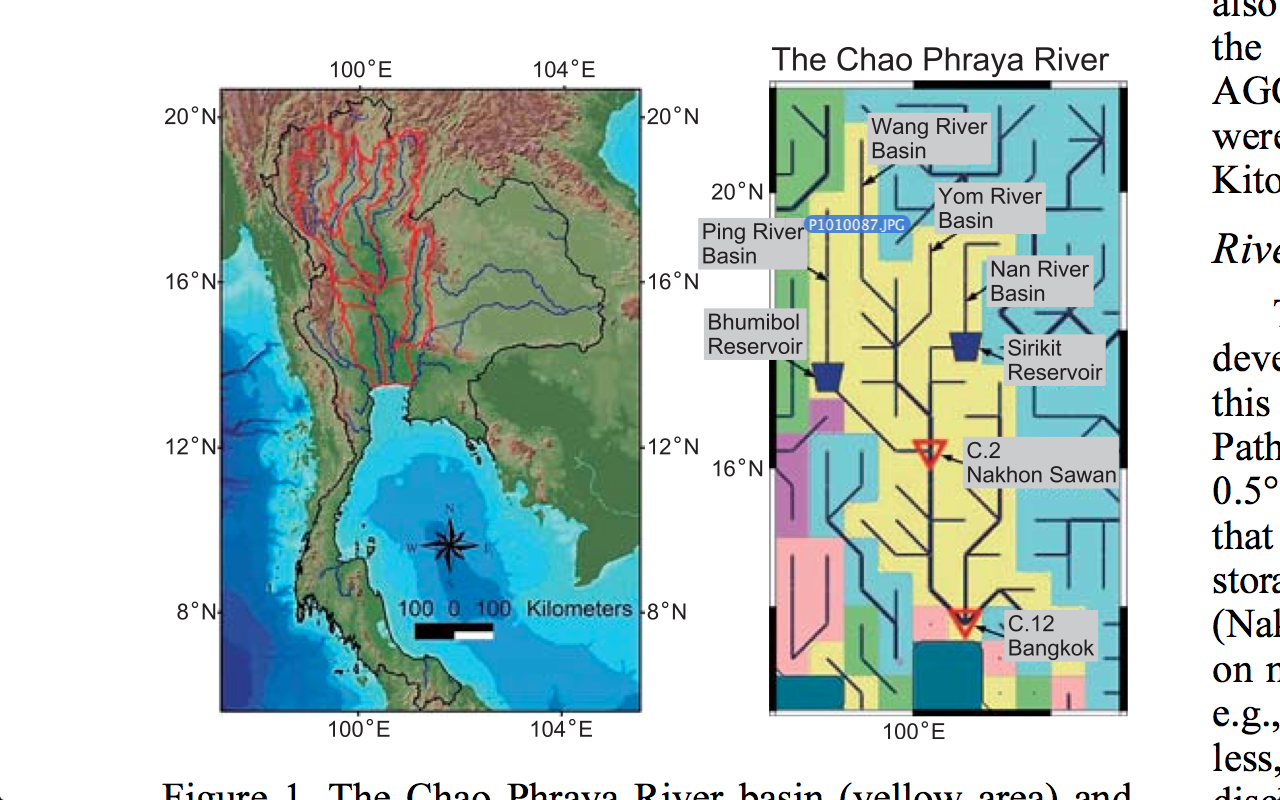 Champathong et al. (2013)
3.3 CLIMATE POLICY
(Draft) Action Plan on Climate Change Strategy as short and medium goal of national climate change policy (2013-2050)
Part 1: Adaptation: 
Improvement of existing irrigation systems to cope with CC
Part 2: Mitigation
Part 3: Capacity building
R & D on water management under CC
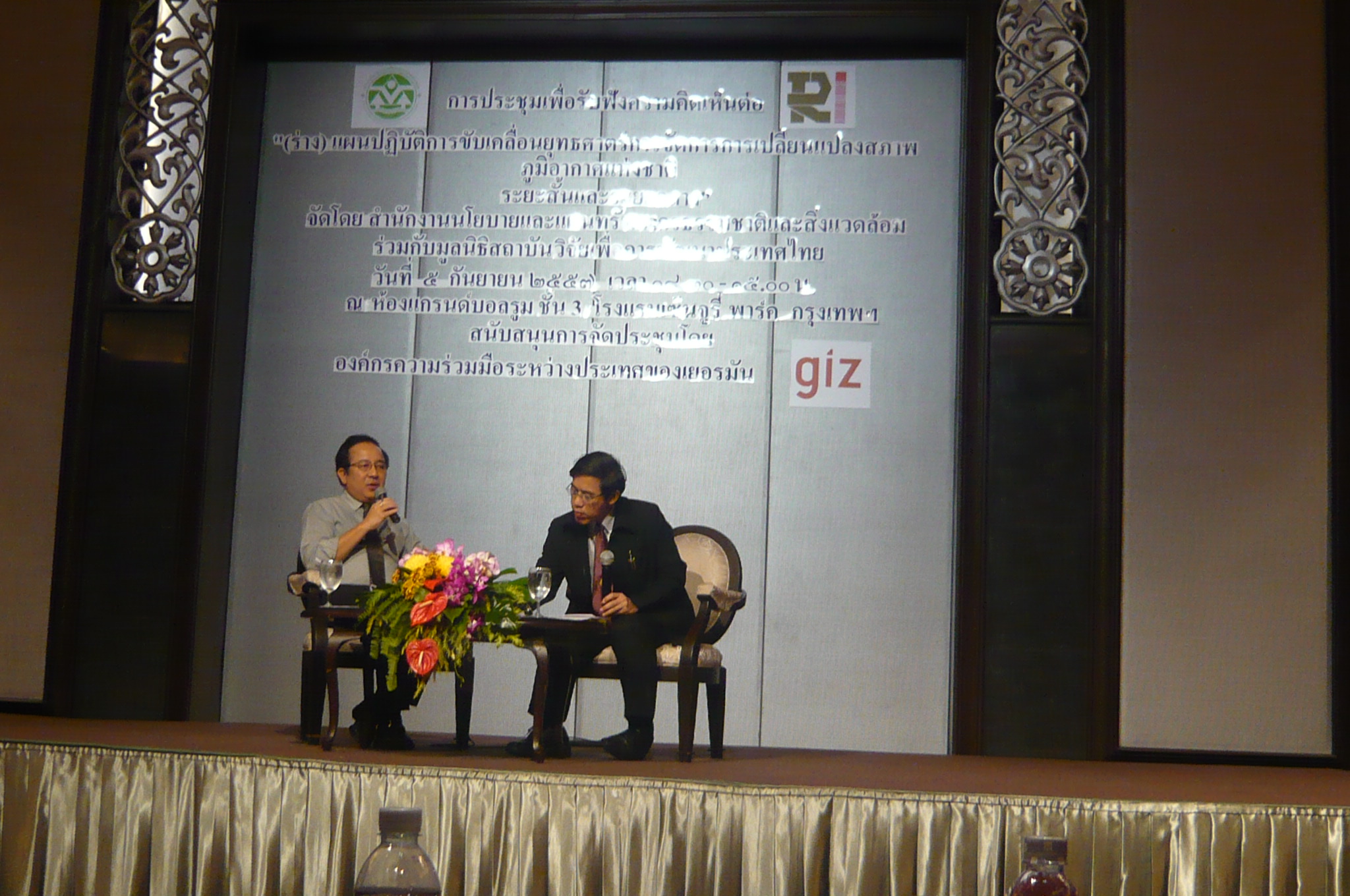 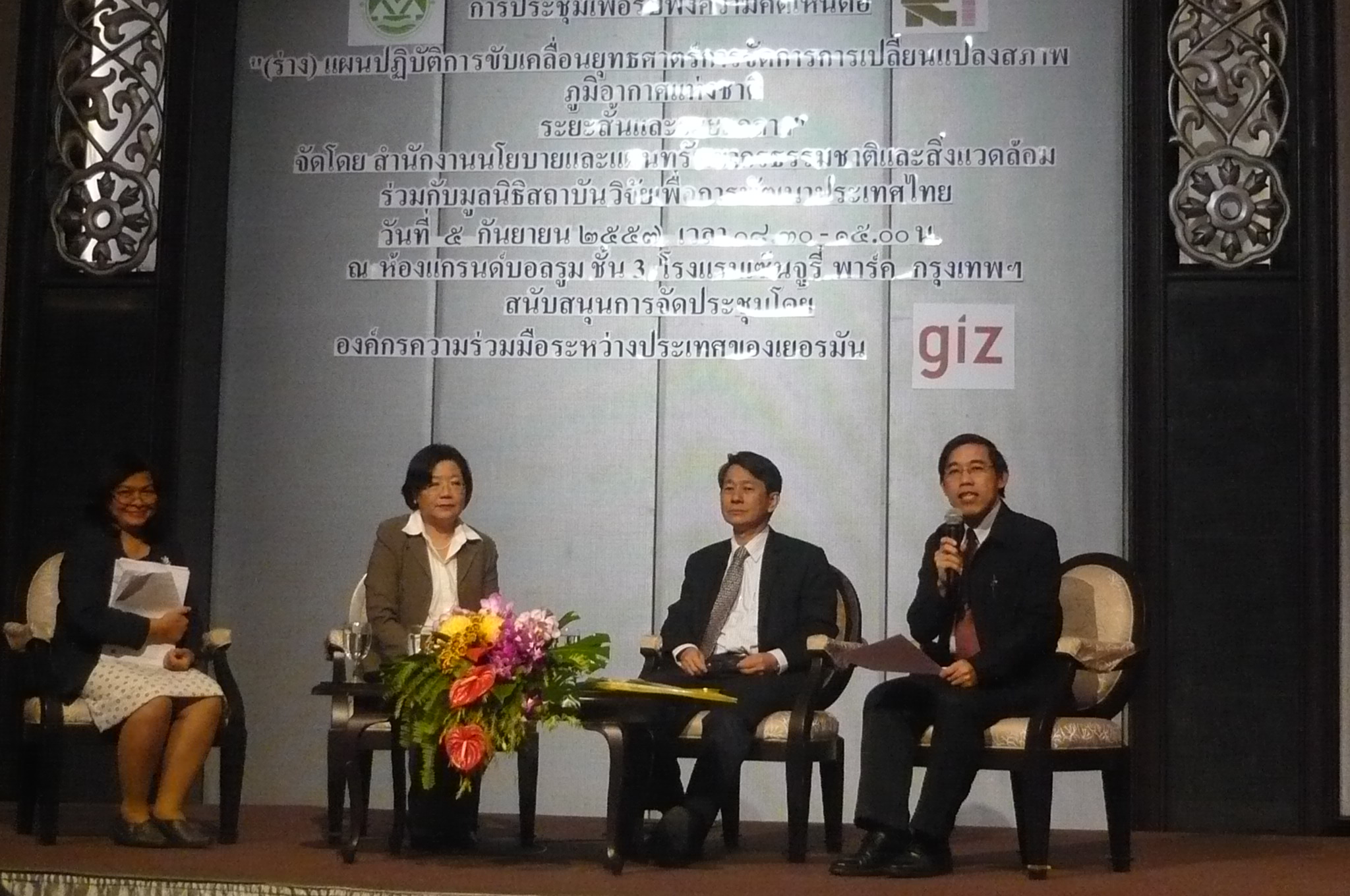 3.4 UNDP: CC planning and budgetting
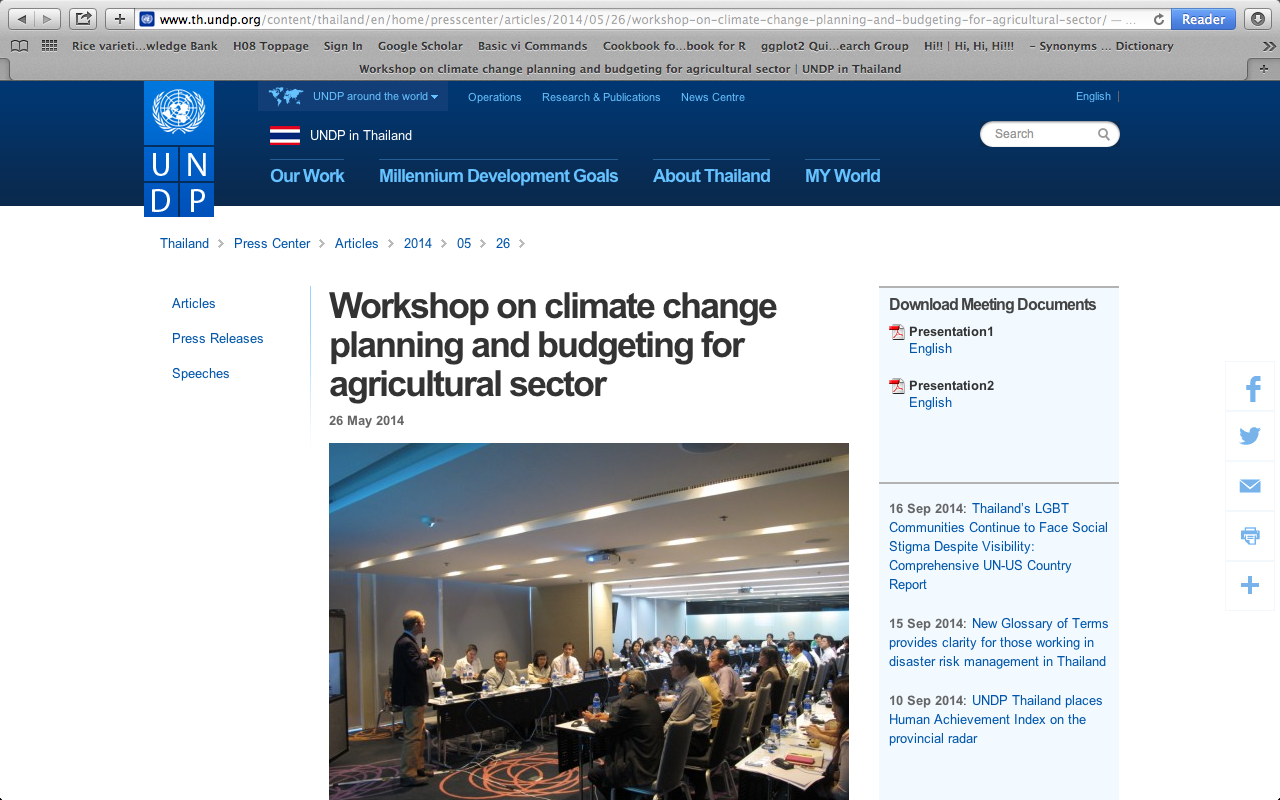 UNDP: CC planning and budgetting	(Plai-Chumpon Irrigation Project)
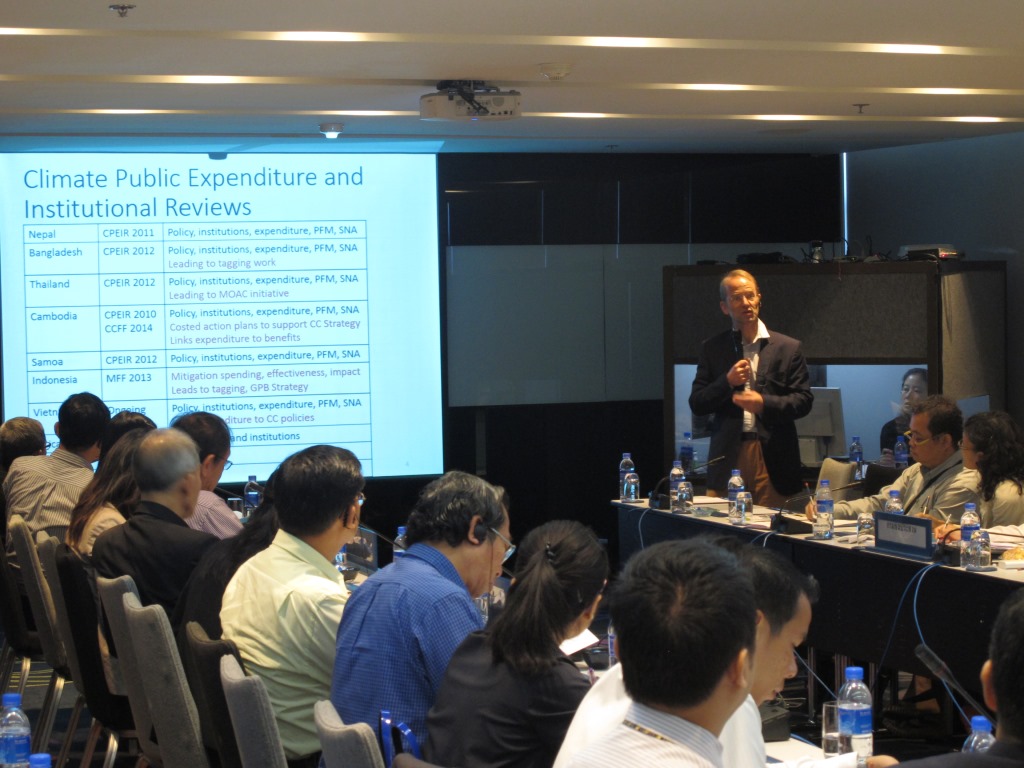 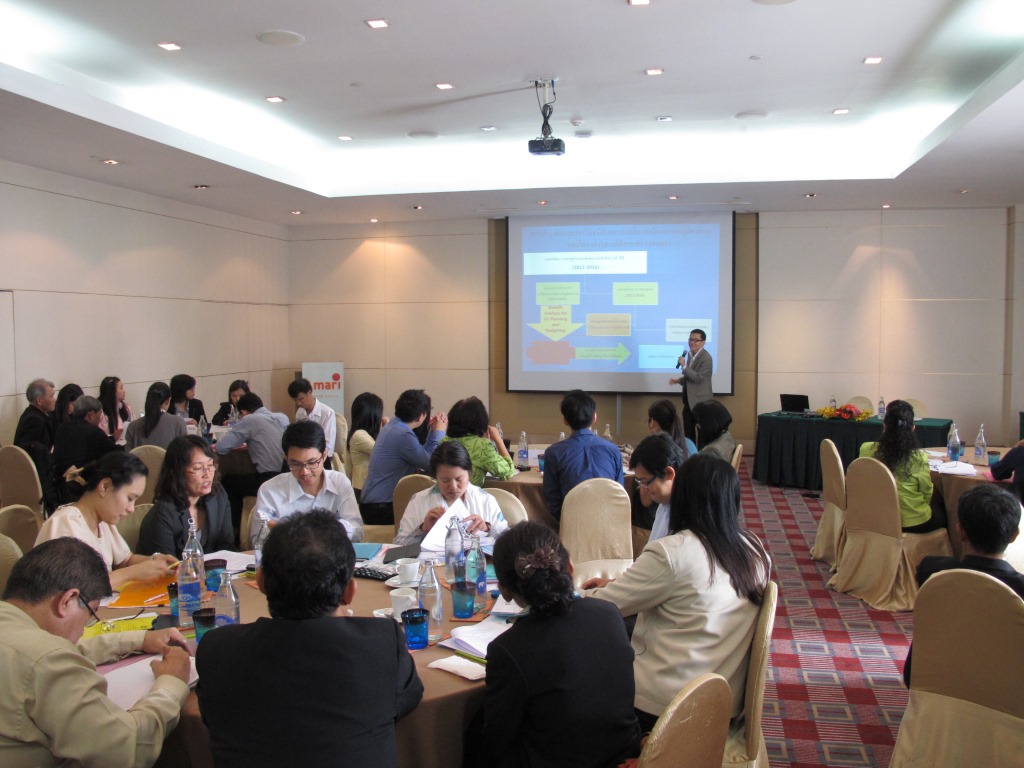 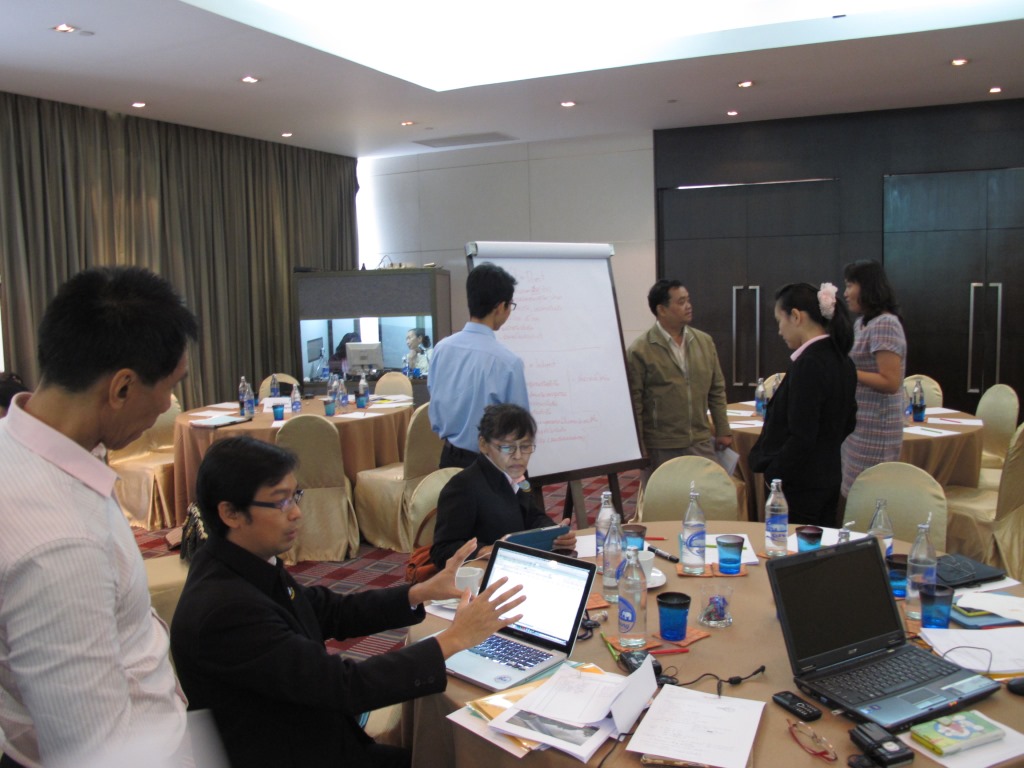 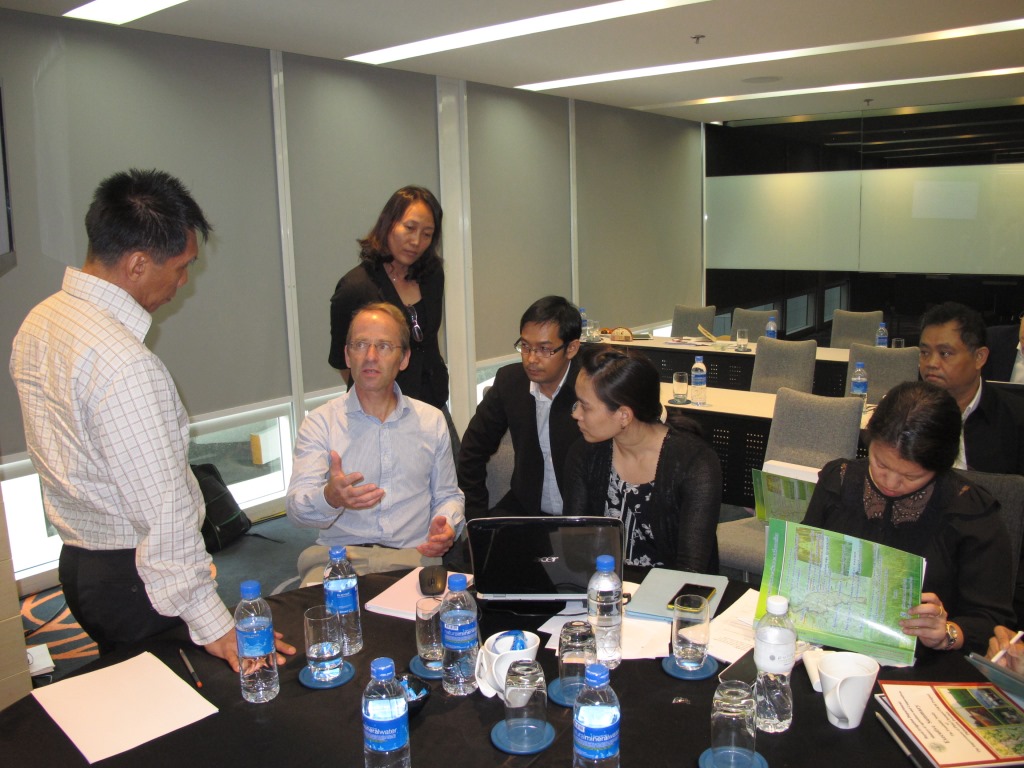 Cost Benefit Analysis 
The Phlai Chumpol O&M Project (PC-O&M) 
(tentative)
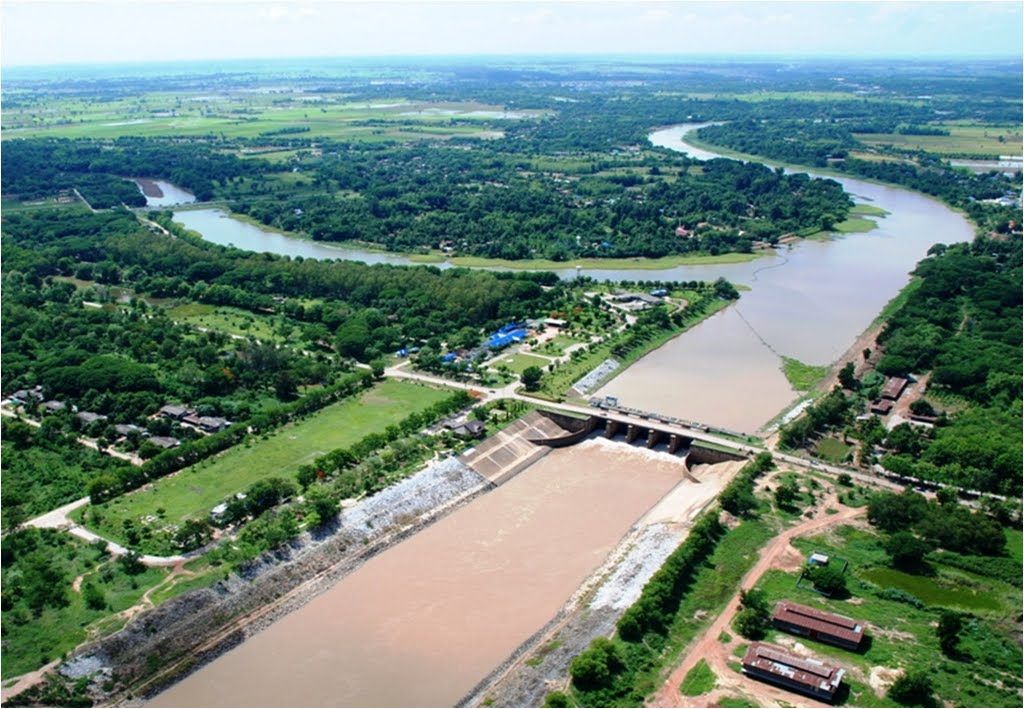 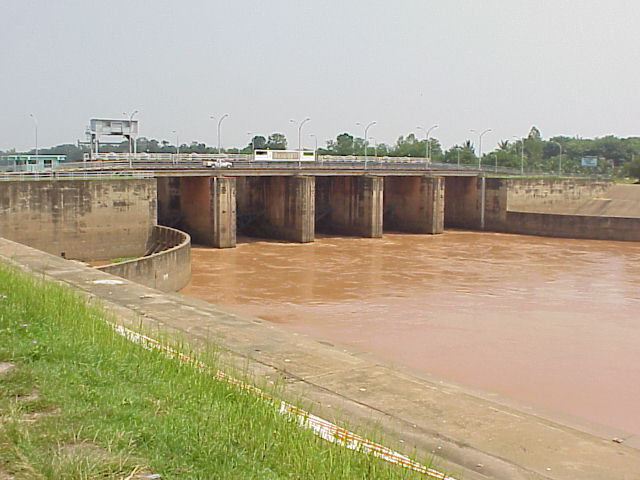 Computed by: Office of Project Management, Royal Irrigation Department, Thailand
w/o CC
millions baht
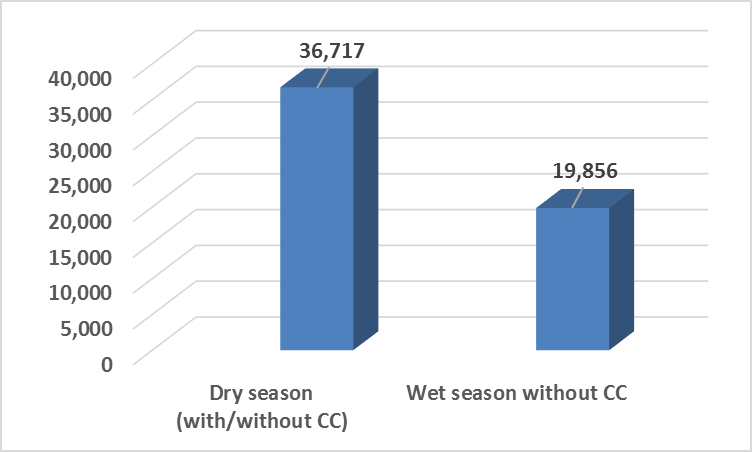 millions baht
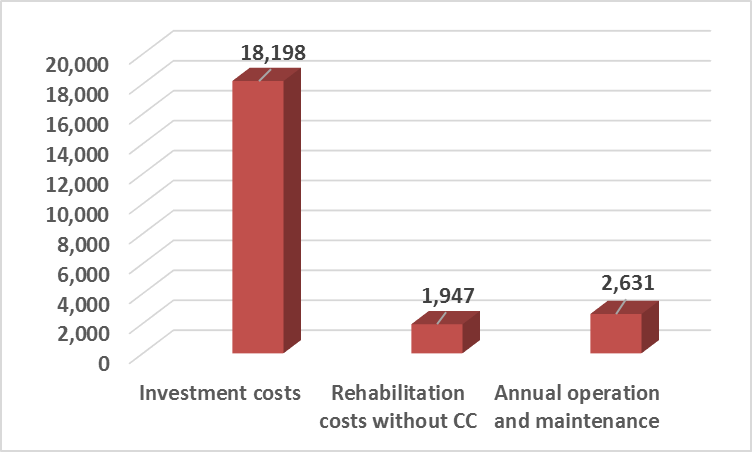 BCR = 2.48
Total benefits
(NPV)
56,573
millions baht
Total costs
(NPV)
22,776
millions baht
with CC
millions baht
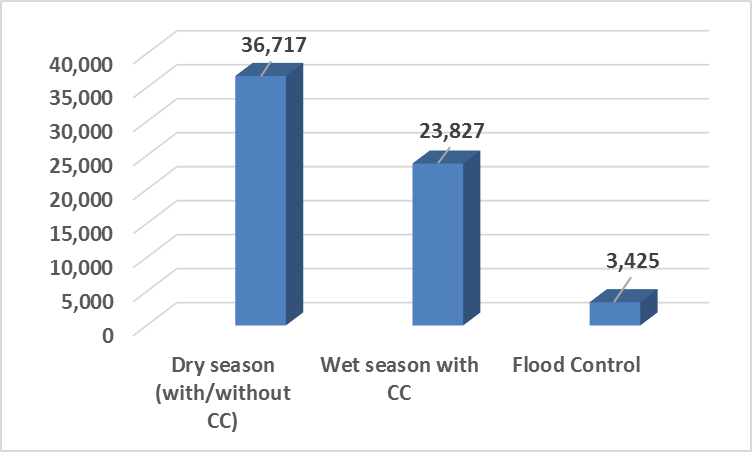 millions baht
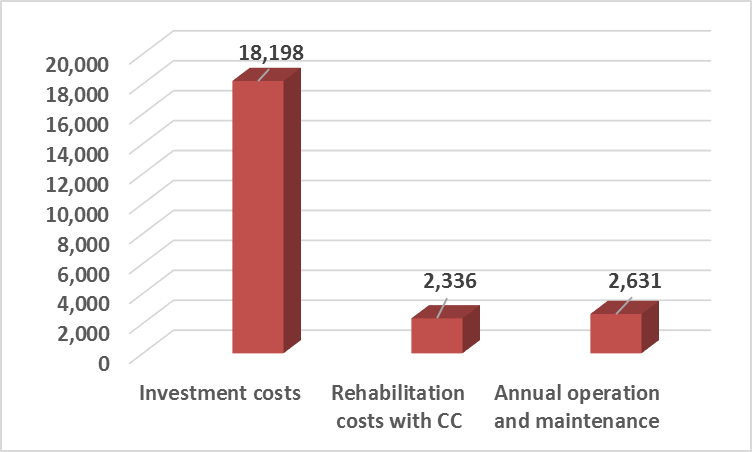 BCR = 2.76
Total benefits
(NPV)
63,969
millions baht
Total costs
(NPV)
23,165
millions baht
4. What does RID require about CC ?
4.1 Adaptation measures of CC on WRM
	4.2 Link climate impact to adaptation policy
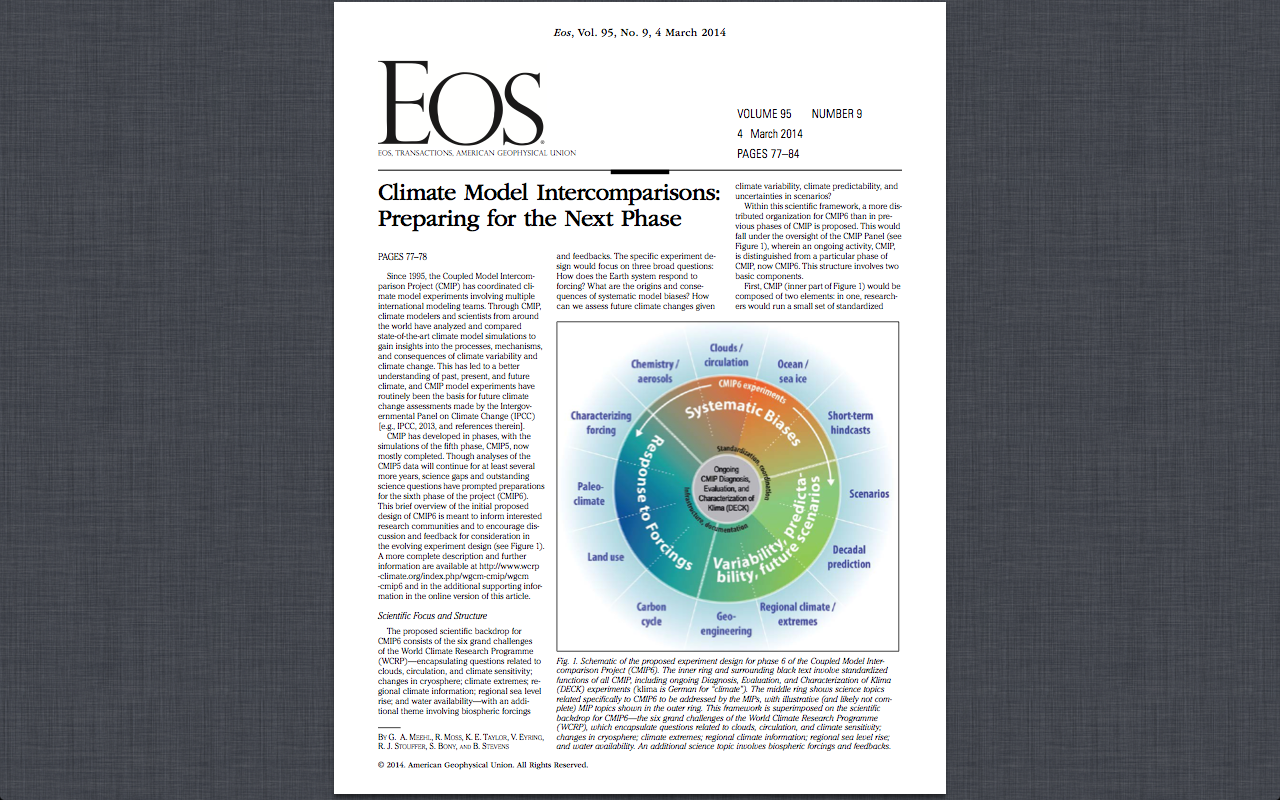 Climate Model Intercomparisons: Preparing for the Next Phase
Meehl et al. (2014)
Thank you very much
Champathong et al. (2013) (being reviewed)
Champathong et al. (2013) (being reviewed)
No Proofing
millions baht
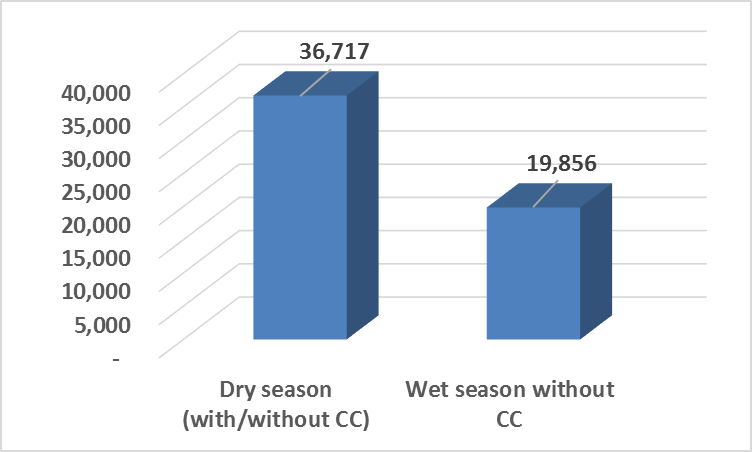 millions baht
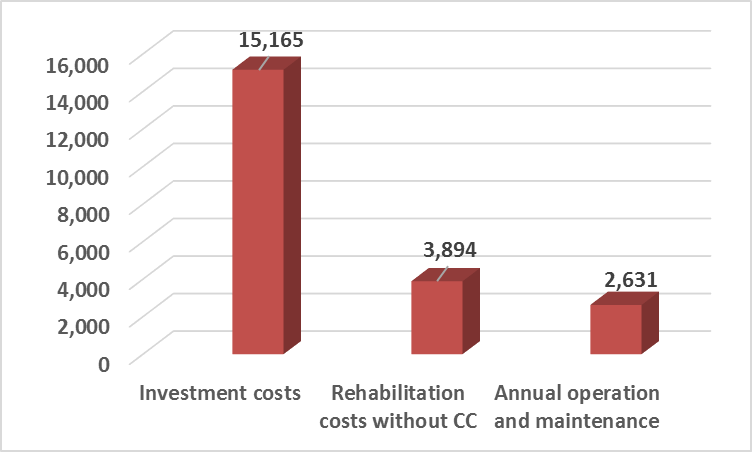 BCR = 2.61
Total benefits
(NPV 1976-2012)
56,573
millions baht
Total costs
(NPV 1976-2012)
21,690
millions baht
No Proofing
millions baht
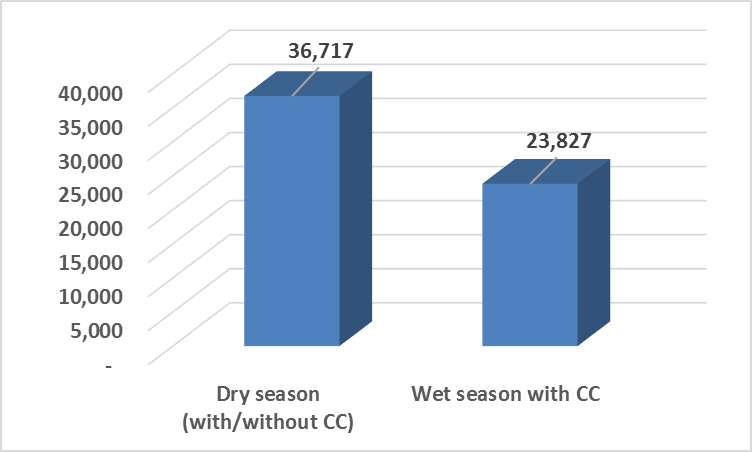 millions baht
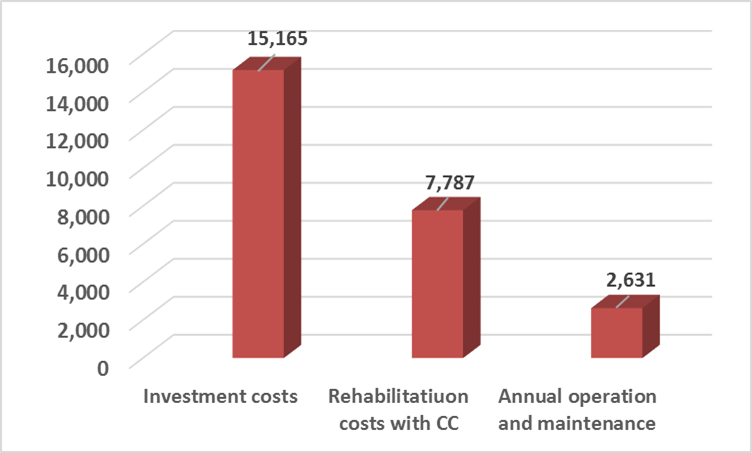 BCR = 2.37
Total benefits
(NPV 1976-2012)
60,544
millions baht
Total costs
(NPV 1976-2012)
25,583
millions baht
Proofing
millions baht
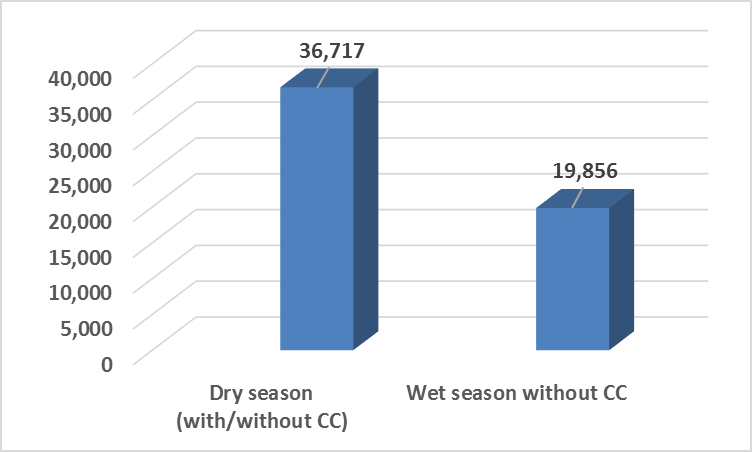 millions baht
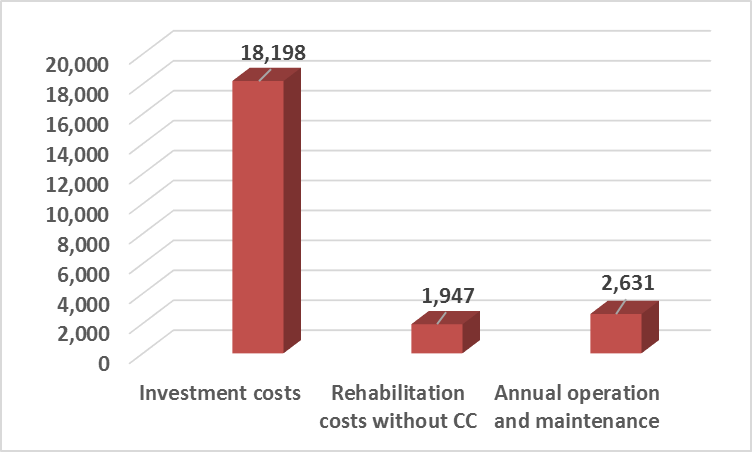 BCR = 2.48
Total benefits
(NPV 1976-2012)
56,573
millions baht
Total costs
(NPV 1976-2012)
22,776
millions baht
Proofing
millions baht
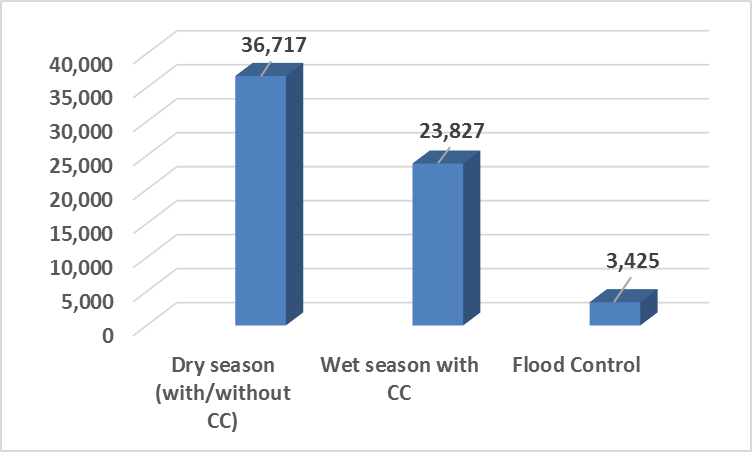 millions baht
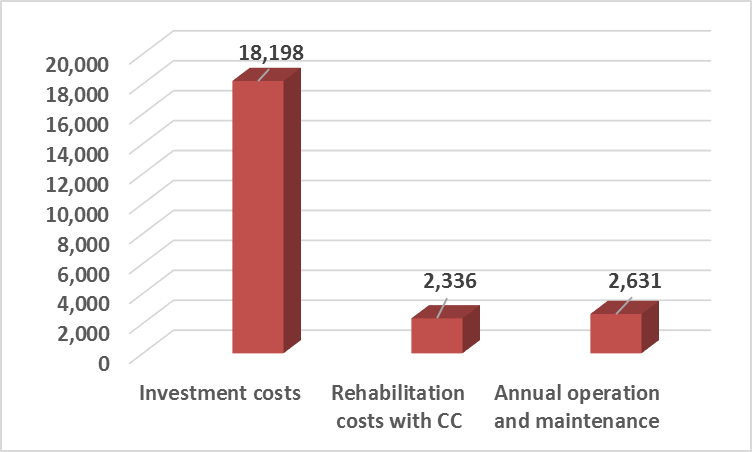 BCR = 2.76
Total benefits
(NPV 1976-2012)
63,969
millions baht
Total costs
(NPV 1976-2012)
23,165
millions baht
BCR
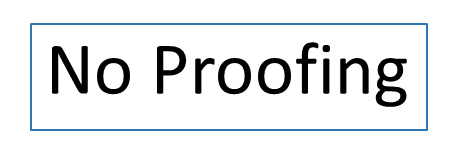 CC Relevance measure
Proofing
2.48
-5%
2.61
Without CC
17%
2.37
With CC
2.76
CC Relevance measure
-9%
11%